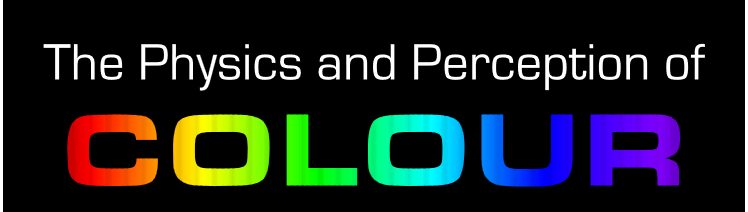 Teviet Creighton
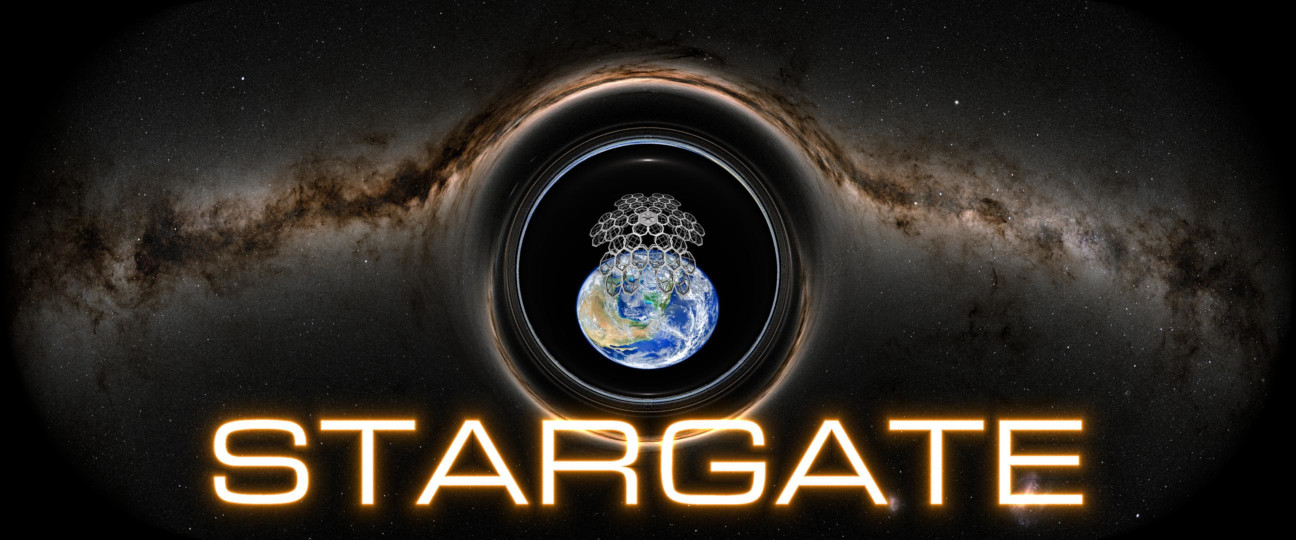 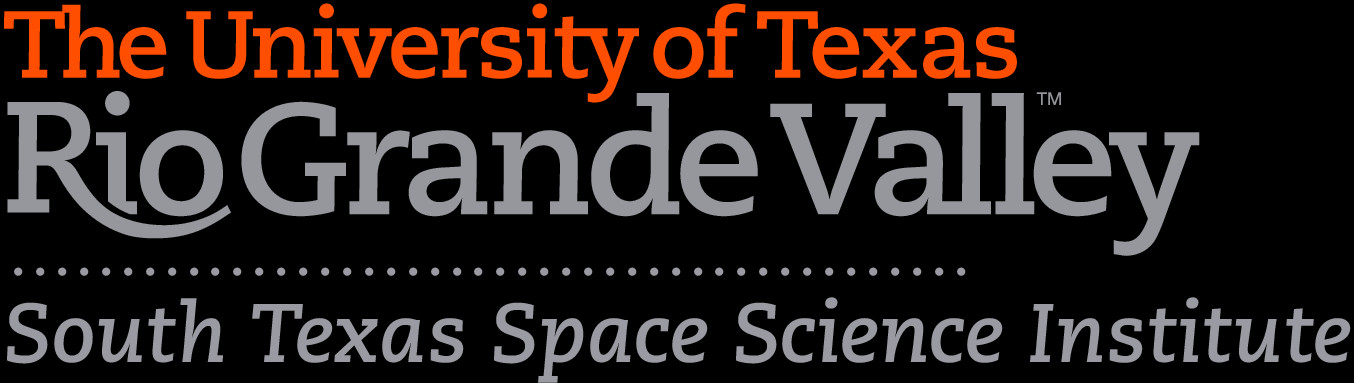 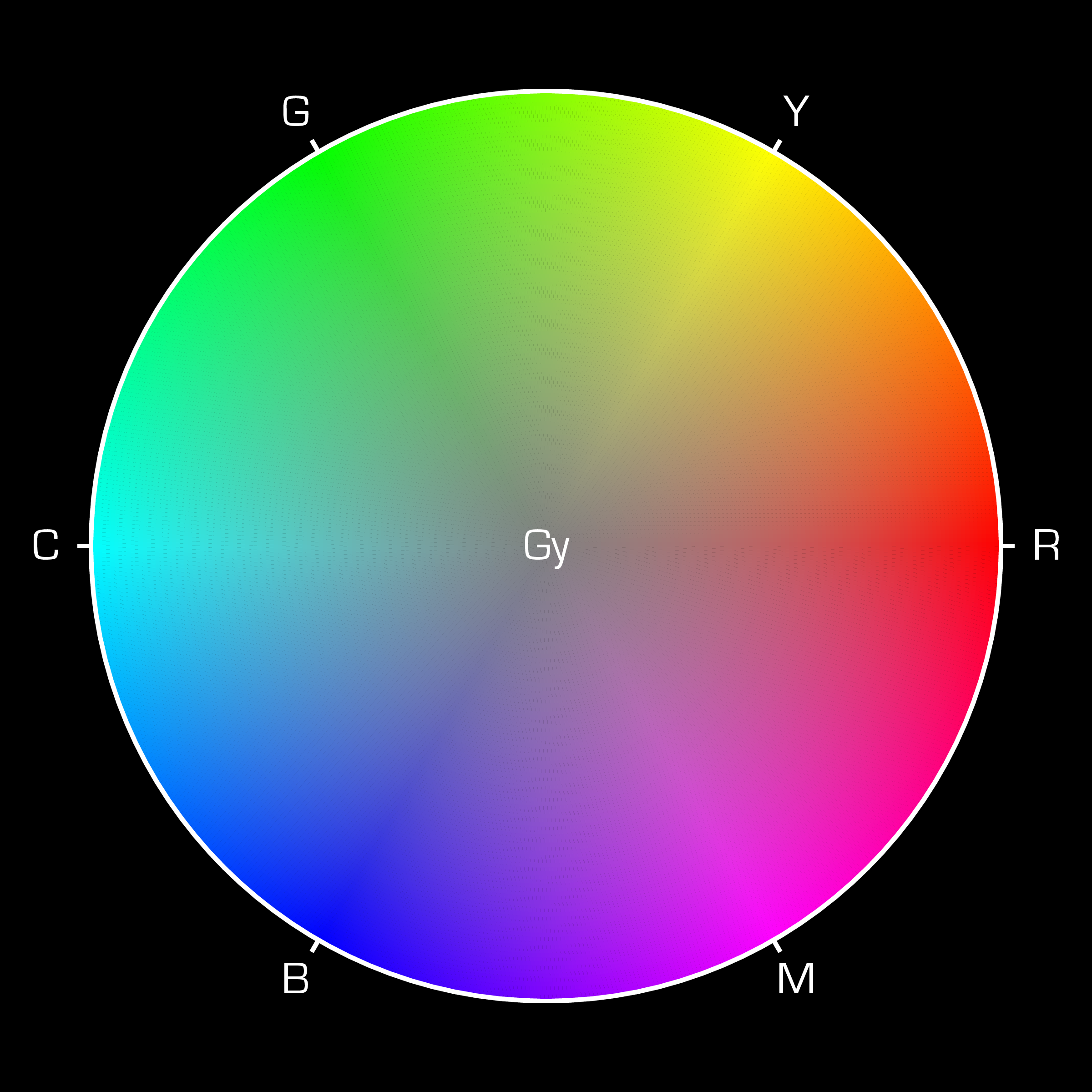 Outline
Physical basis of light
Physical basis of colour
Biological perception of light
Biological perception of colour
Representation of colour
Colour addition
Colour subtraction
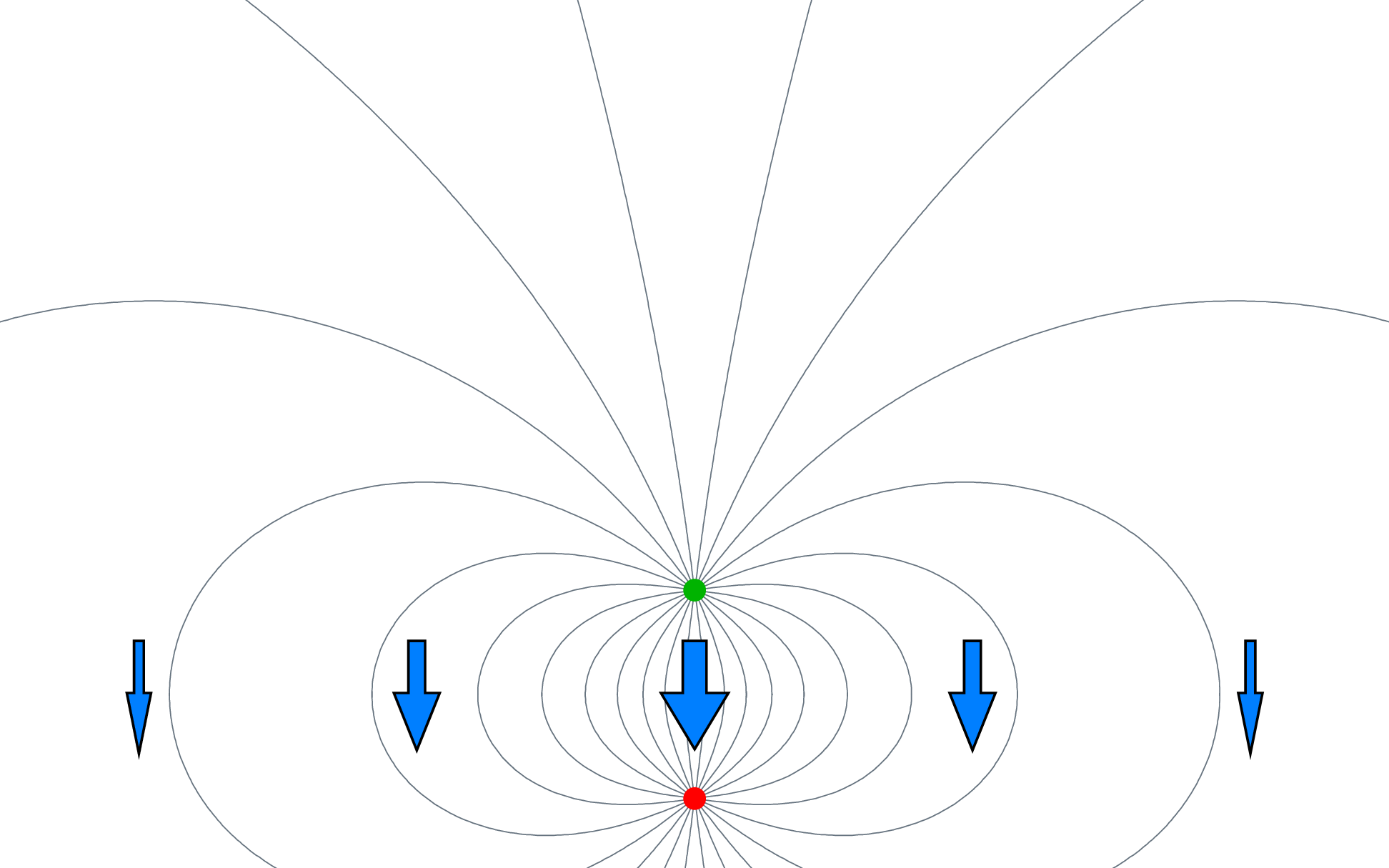 Physical Basis of Light
Matter consists of + and - electric charges
 Electric fields point from + to -
 Changing field spreads as an electromagnetic wave
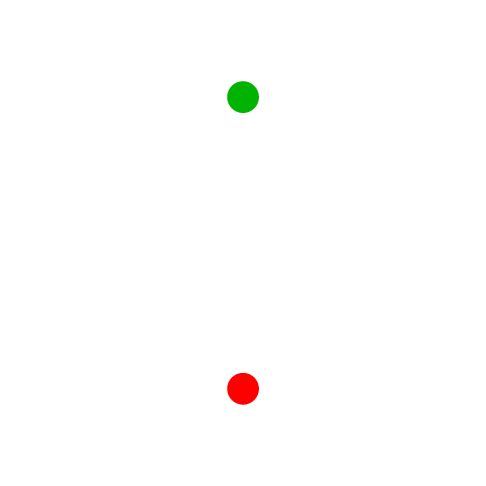 Physical Basis of Colour
Electromagnetic waves are light!
Characterized by amplitude, polarization,direction of propagation, and
wavelength
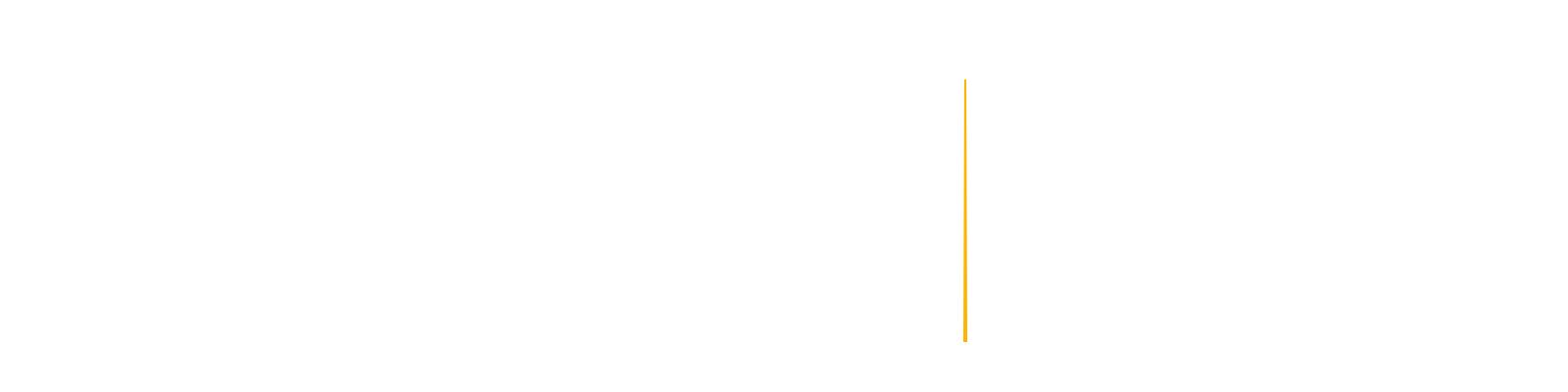 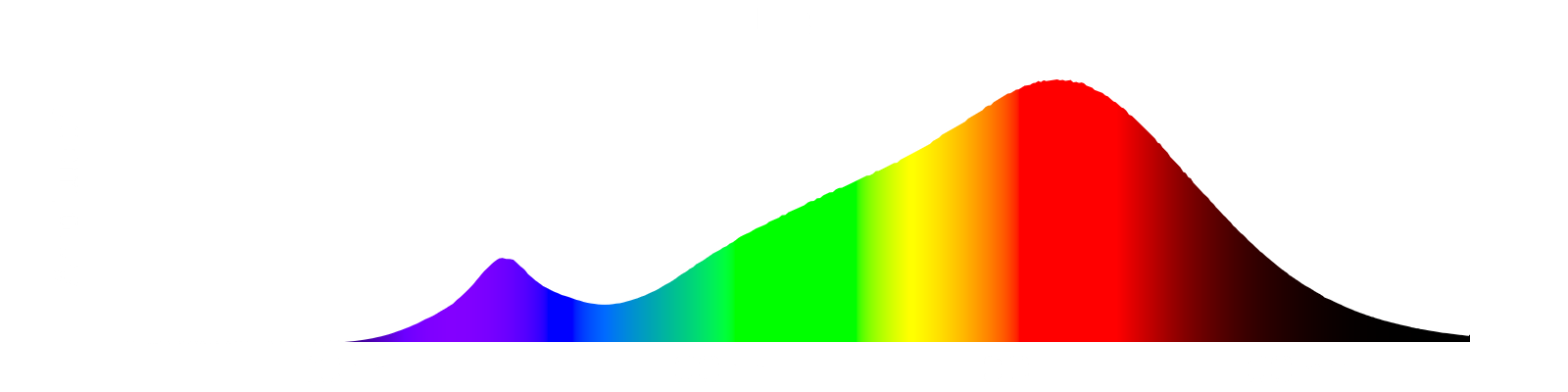 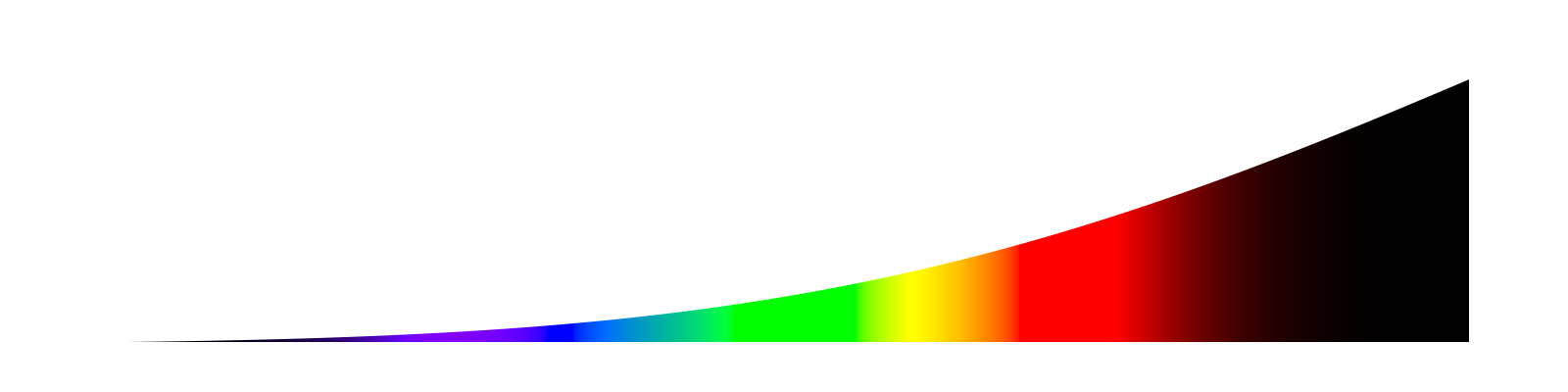 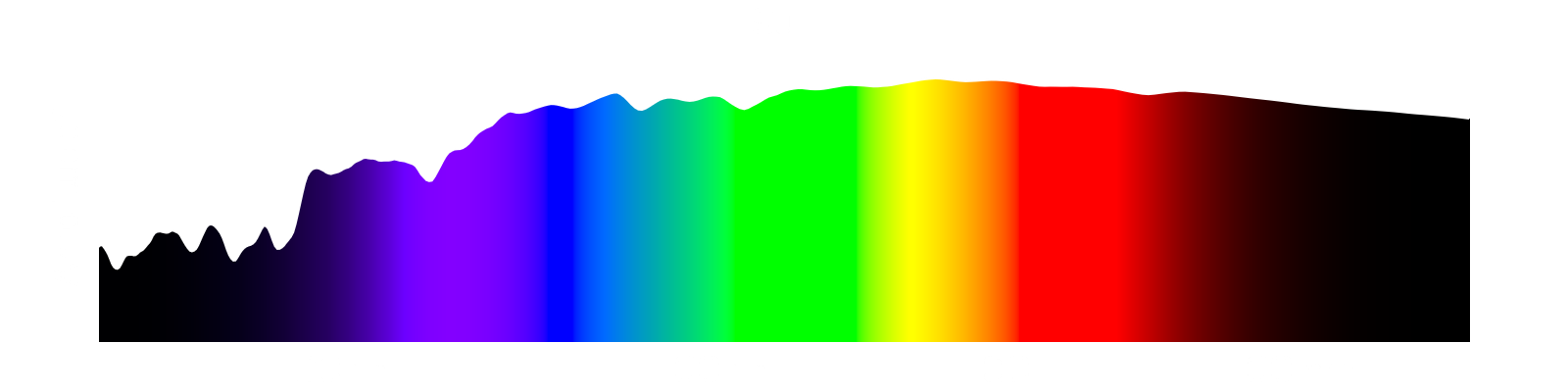 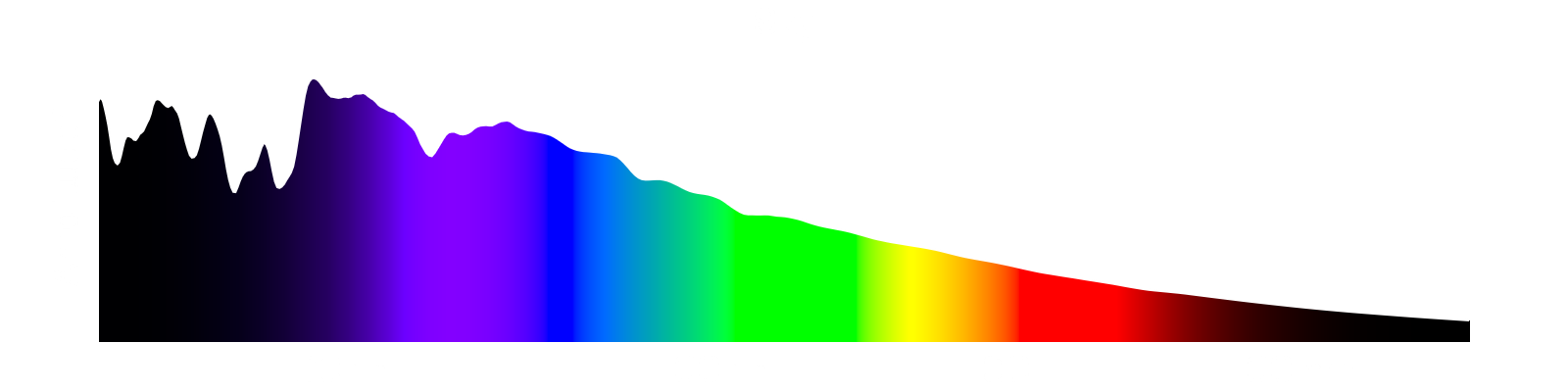 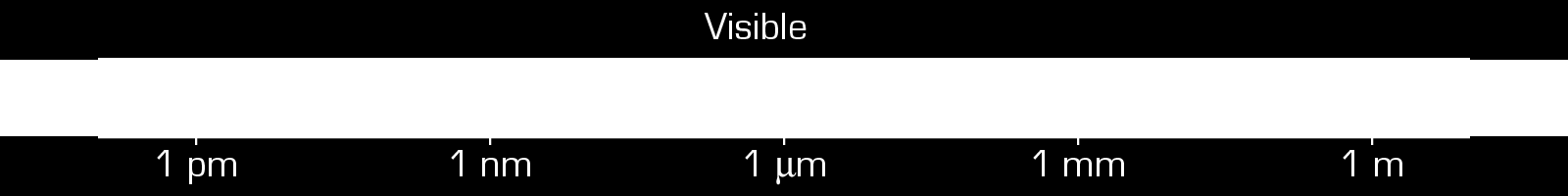 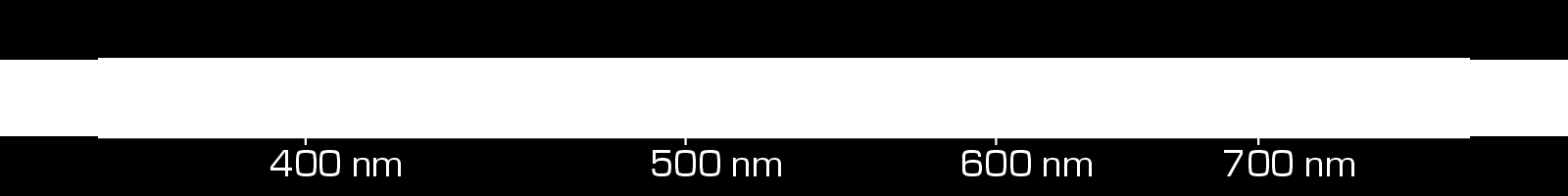 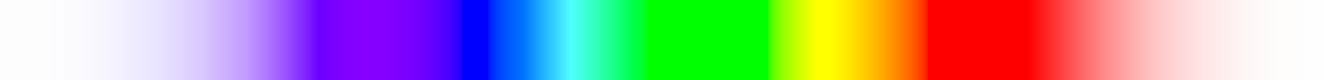 Aside: Colour Temperature
Illuminants assigned a correlated colour temperature based on closest-matching thermal emitter
Approximate and sometimes counterintuitive!
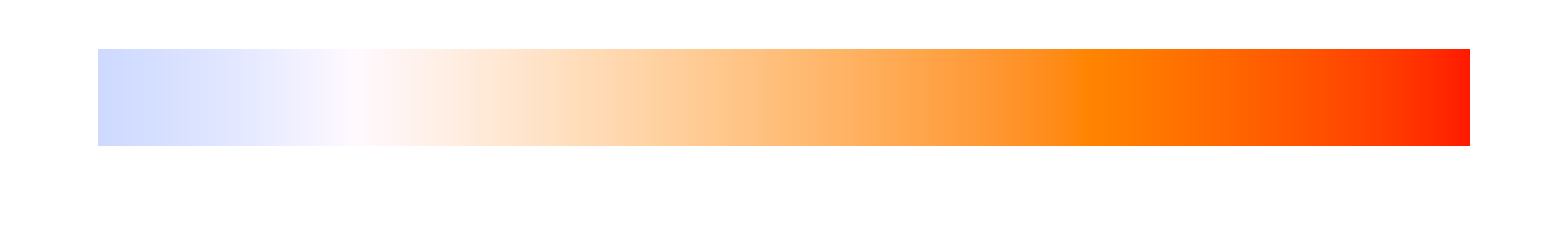 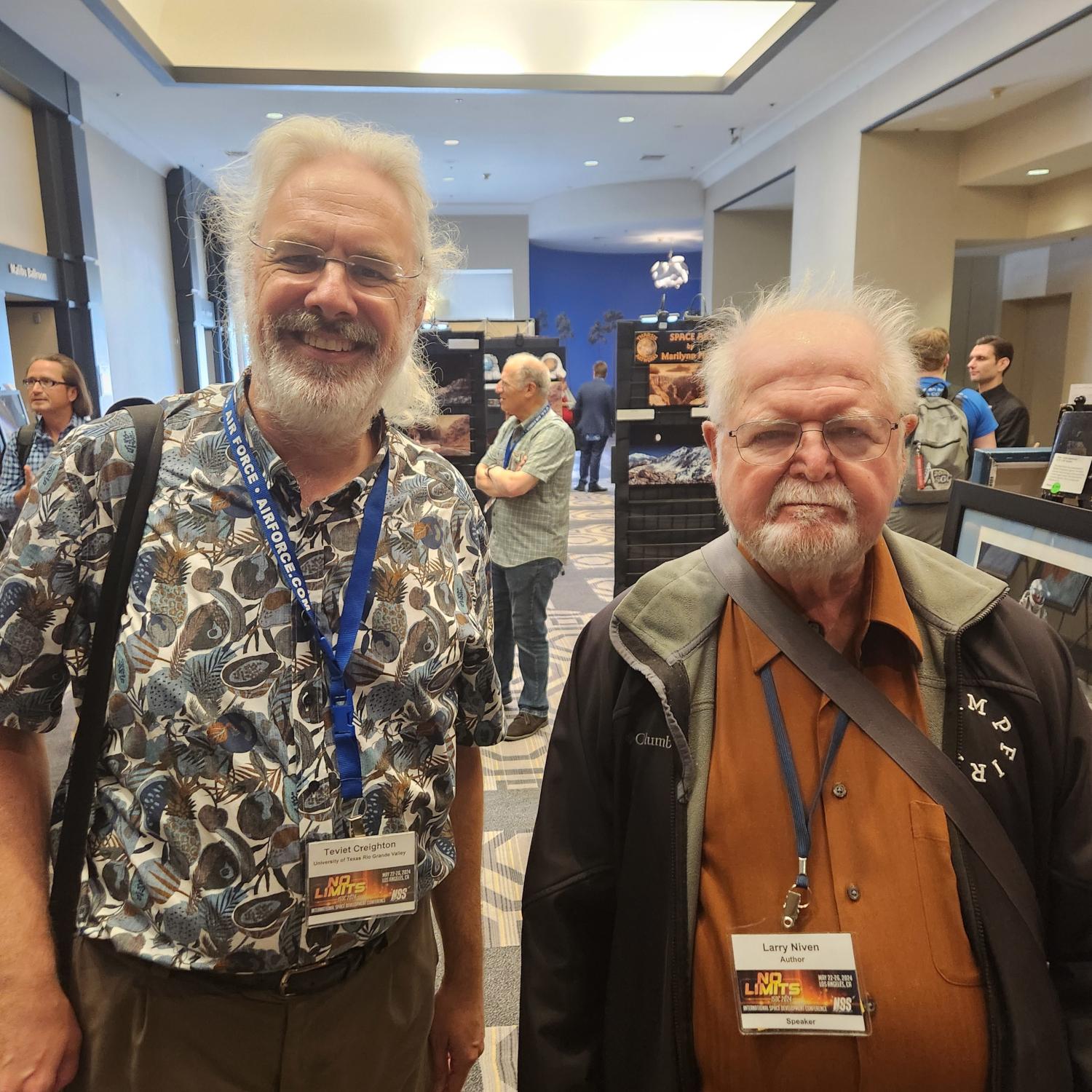 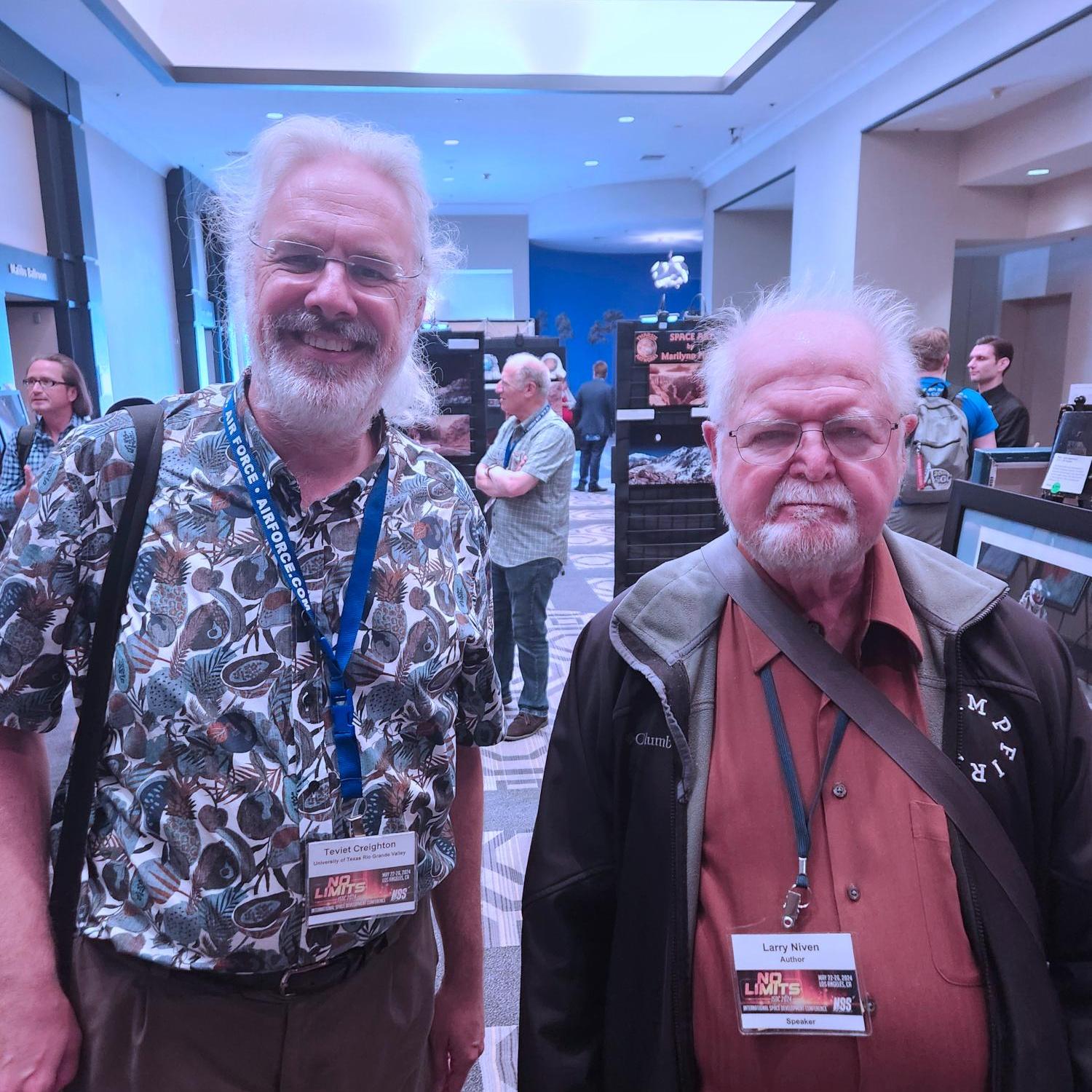 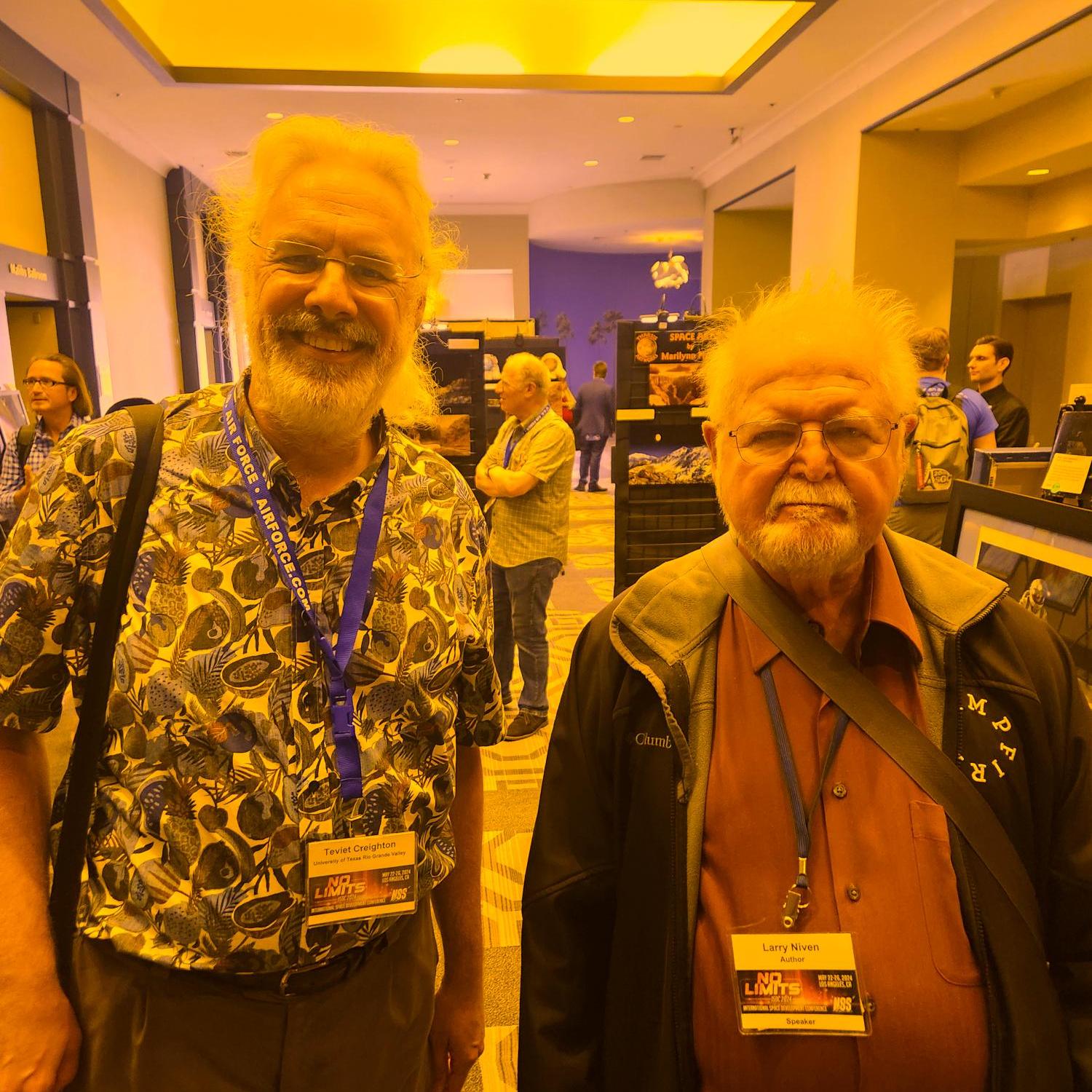 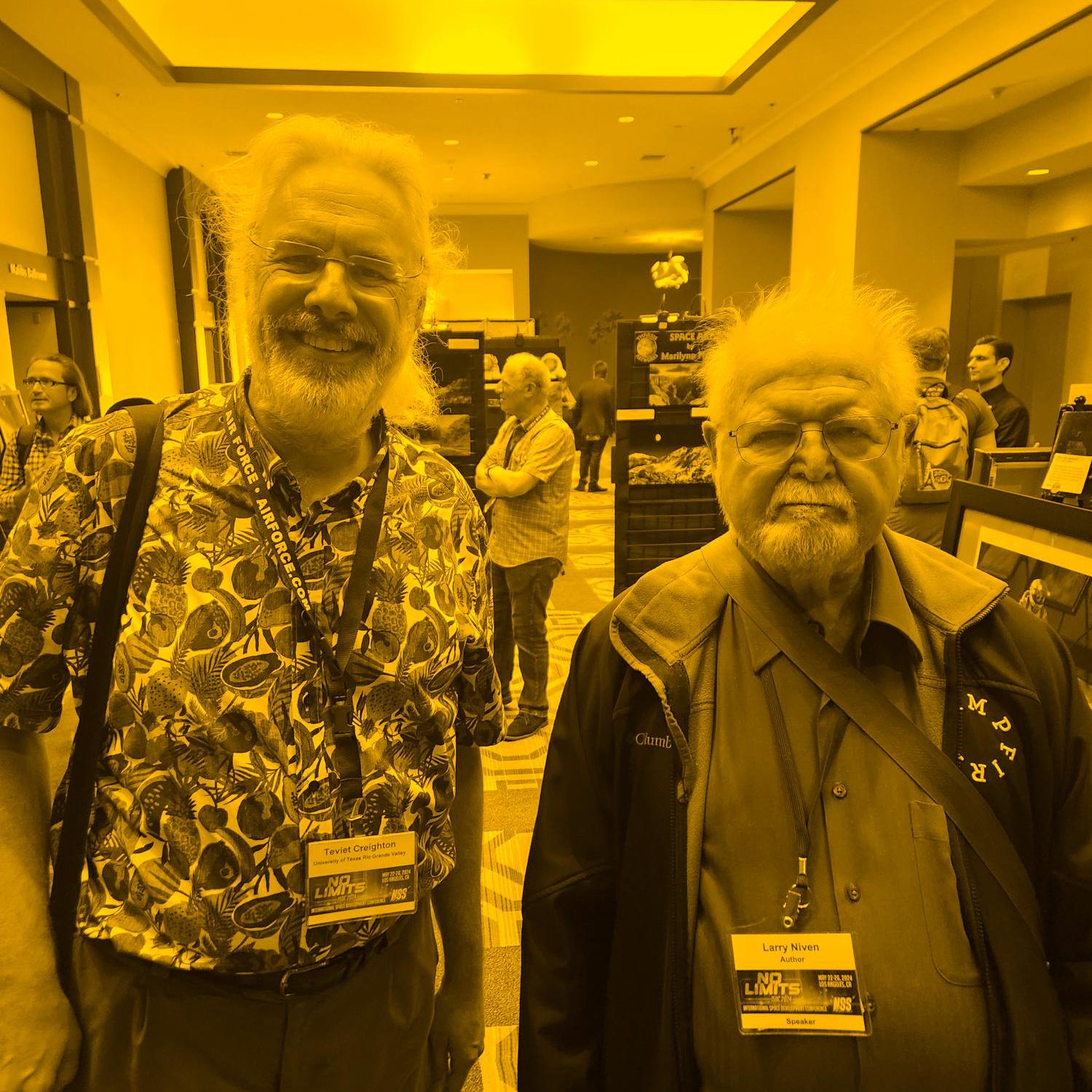 Sodium Lighting
CCT = 2500K
“Warm” Lighting
CCT = 2500K
“Cool” Lighting
CCT > 10,000K
HDTV Standard White
CCT = 6500K
Biological Perception of Light
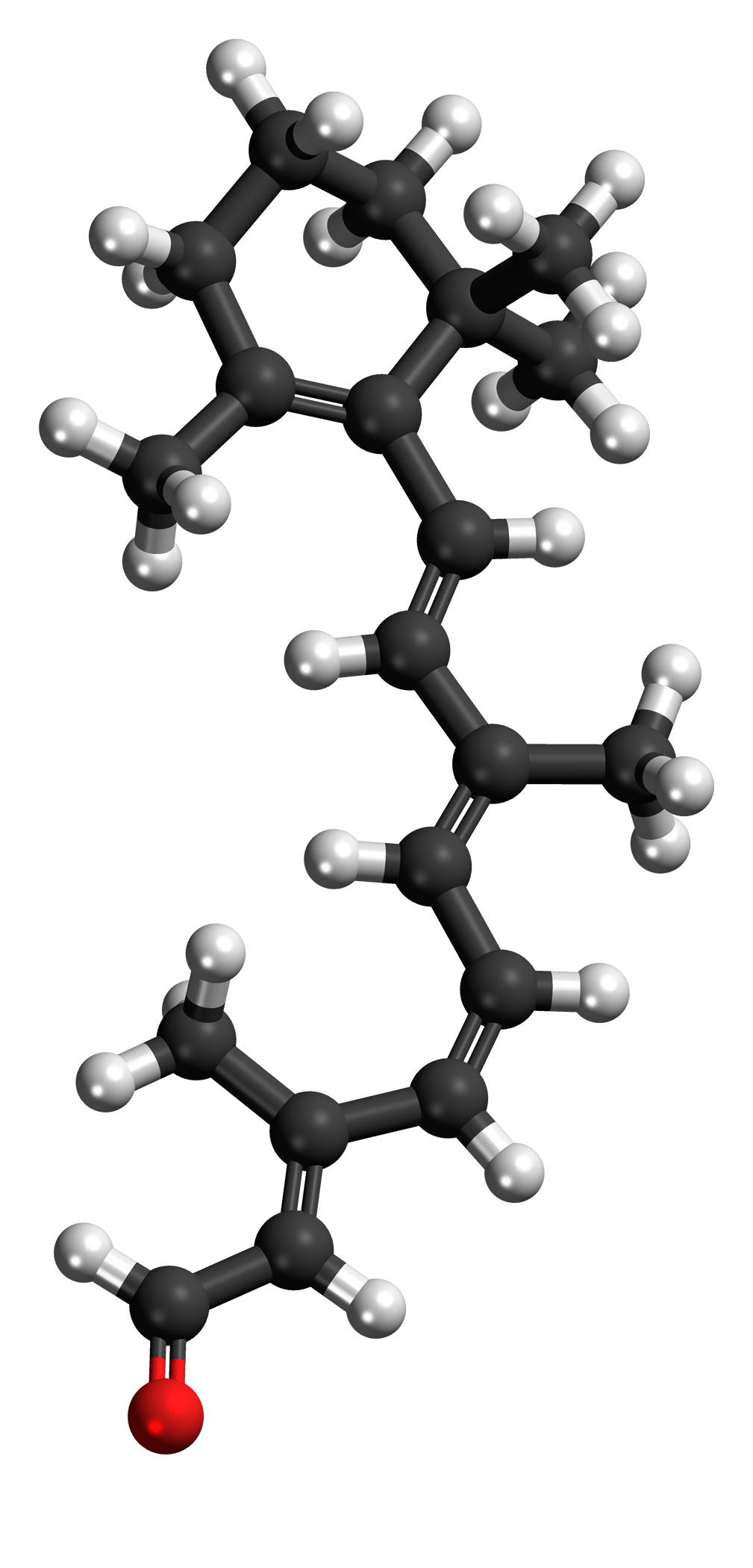 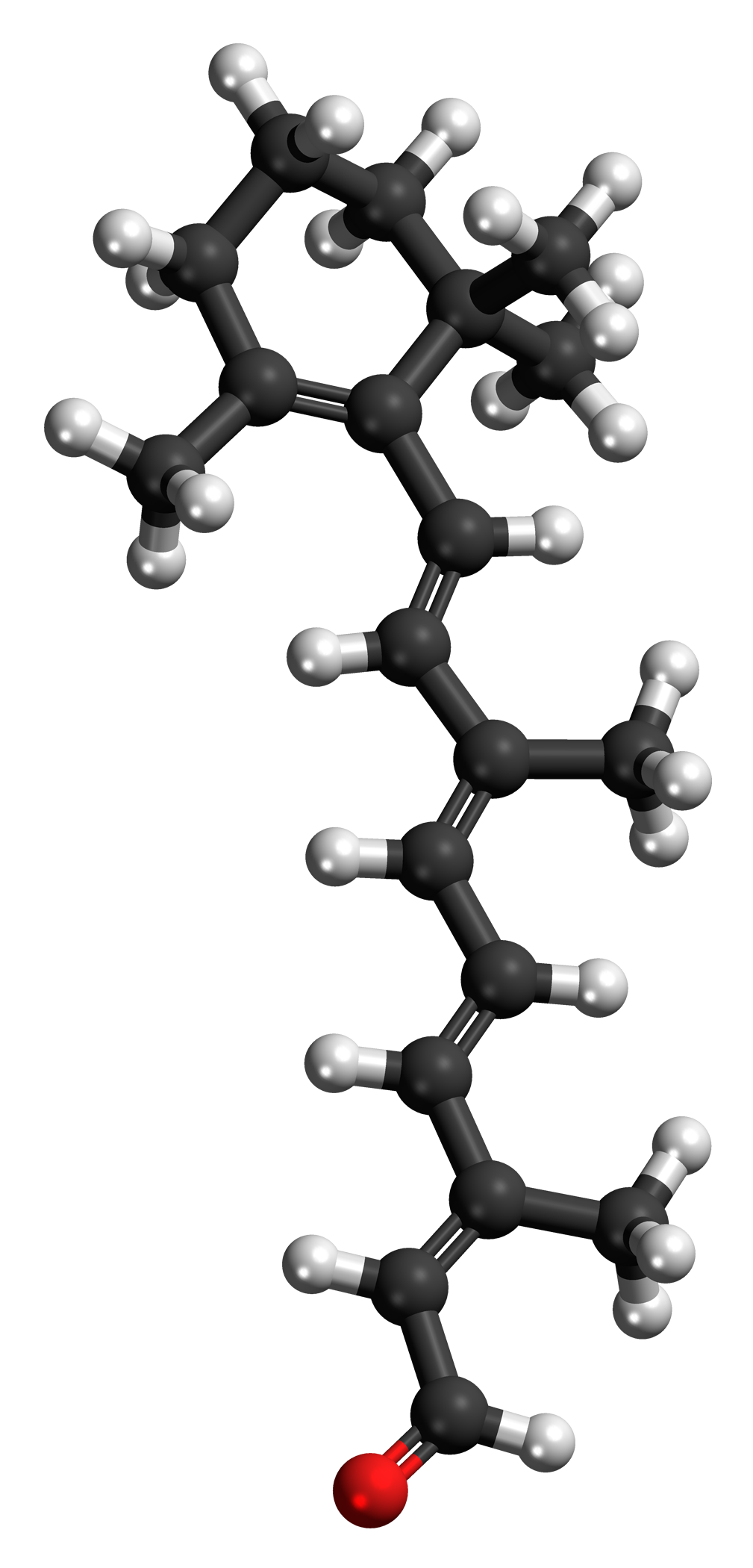 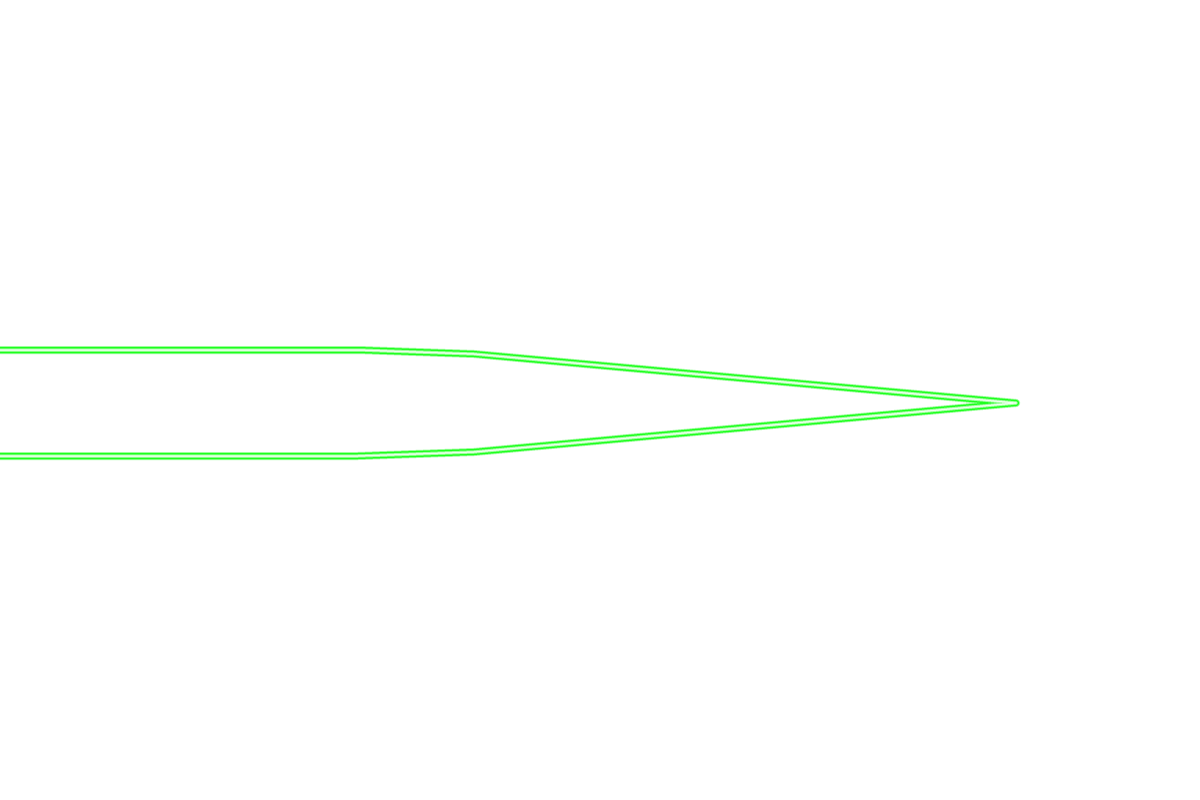 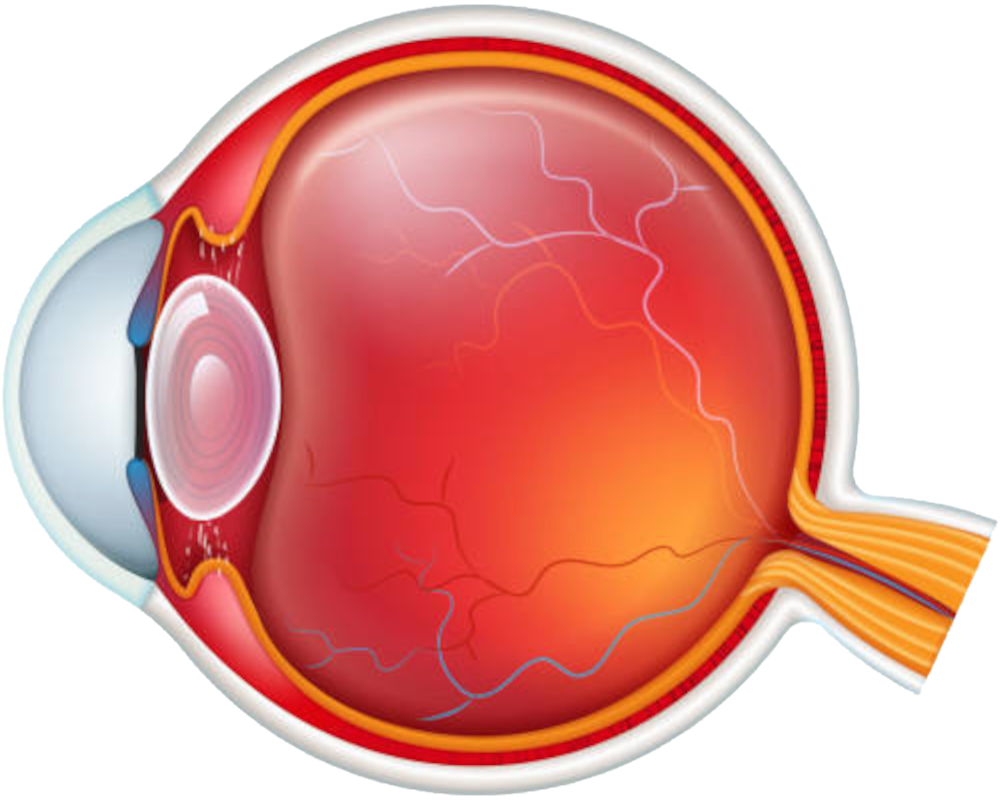 Eye is a camera!
Aperture (pupil)
Lens
Sensor (retina)
Receptors (rods, cones)
Photopigments (opsins)
Chromophore (retinal)
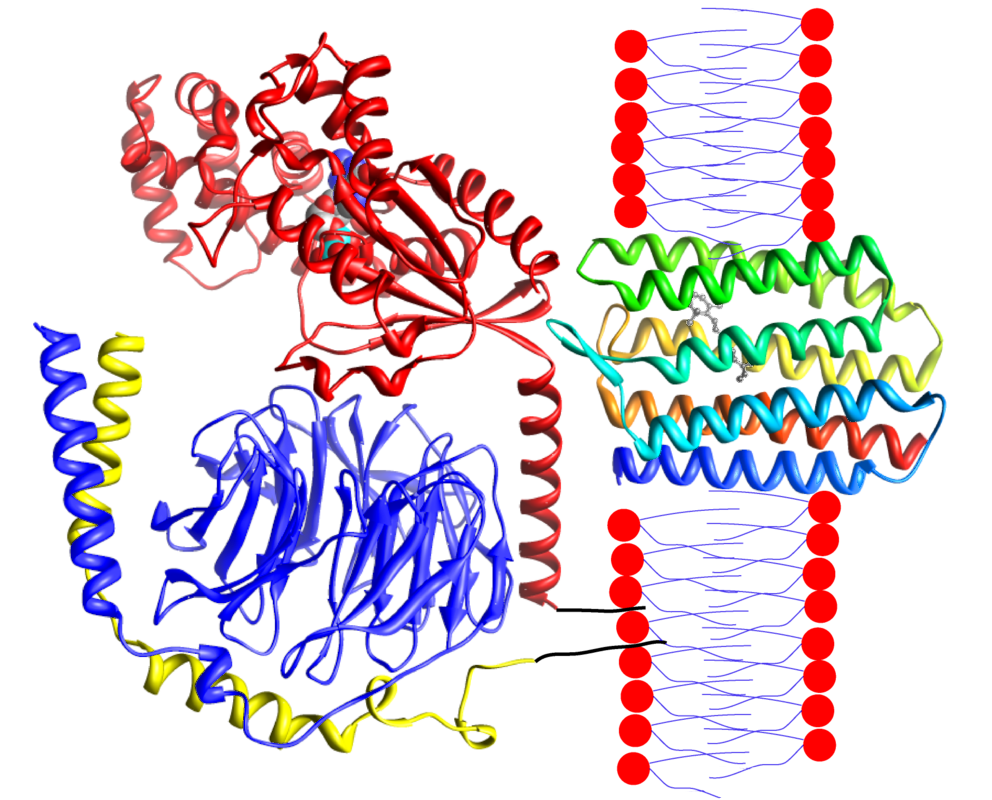 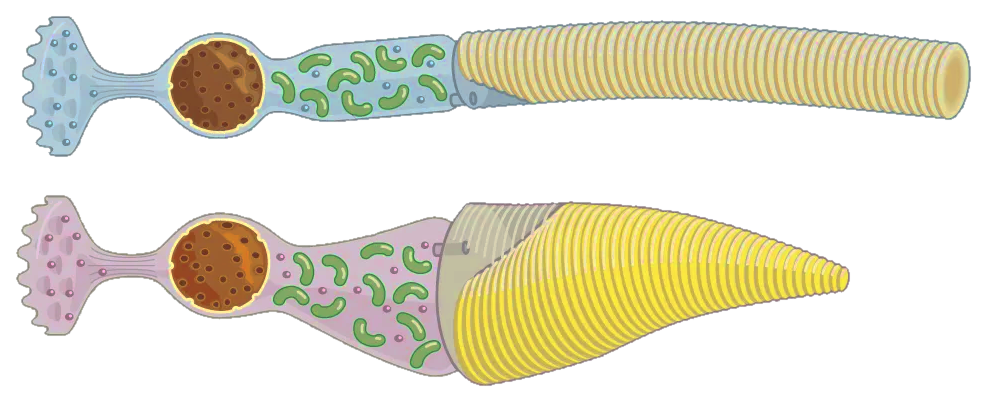 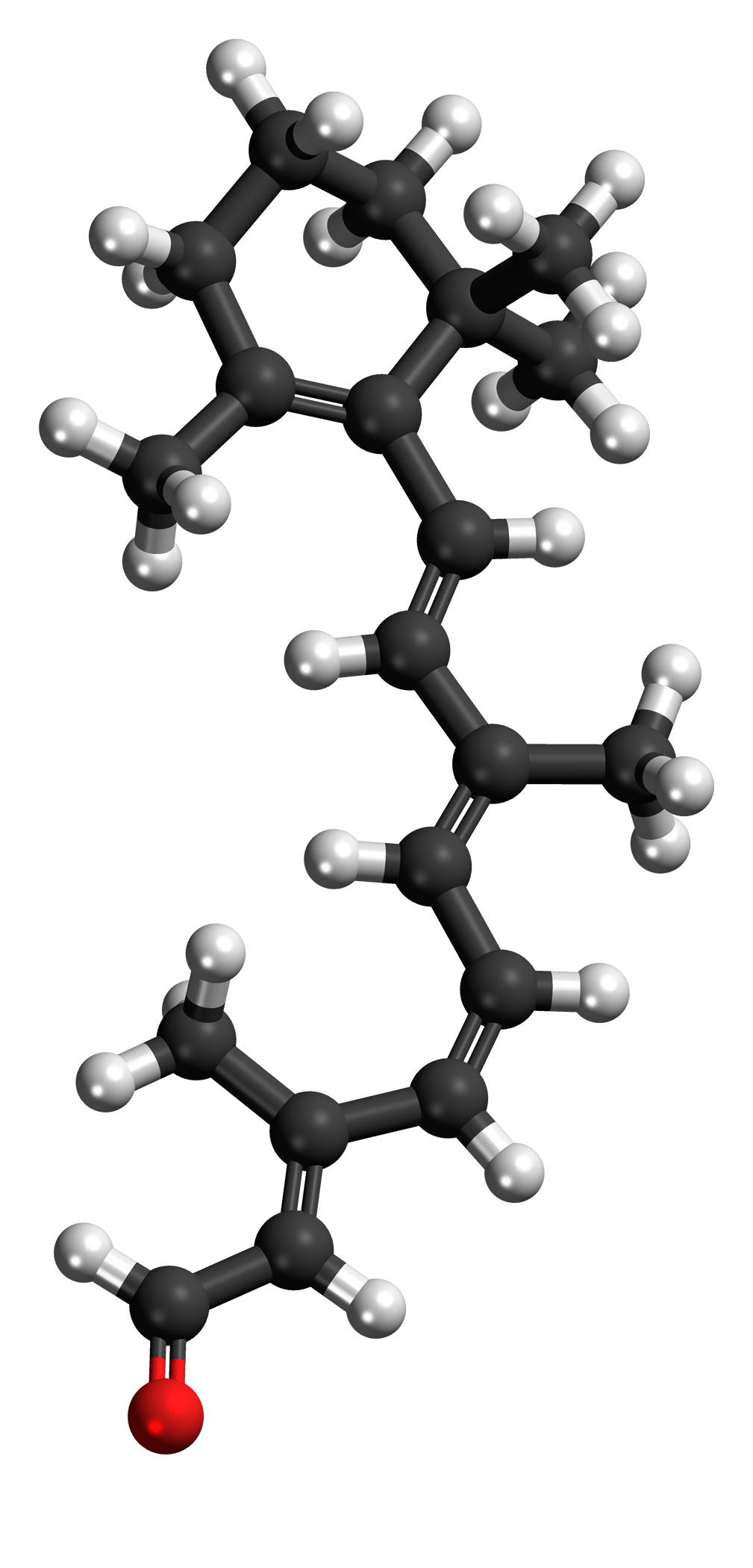 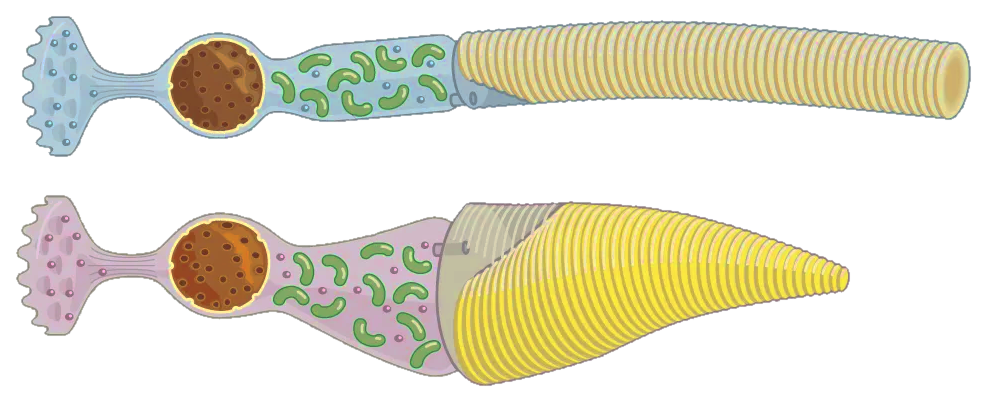 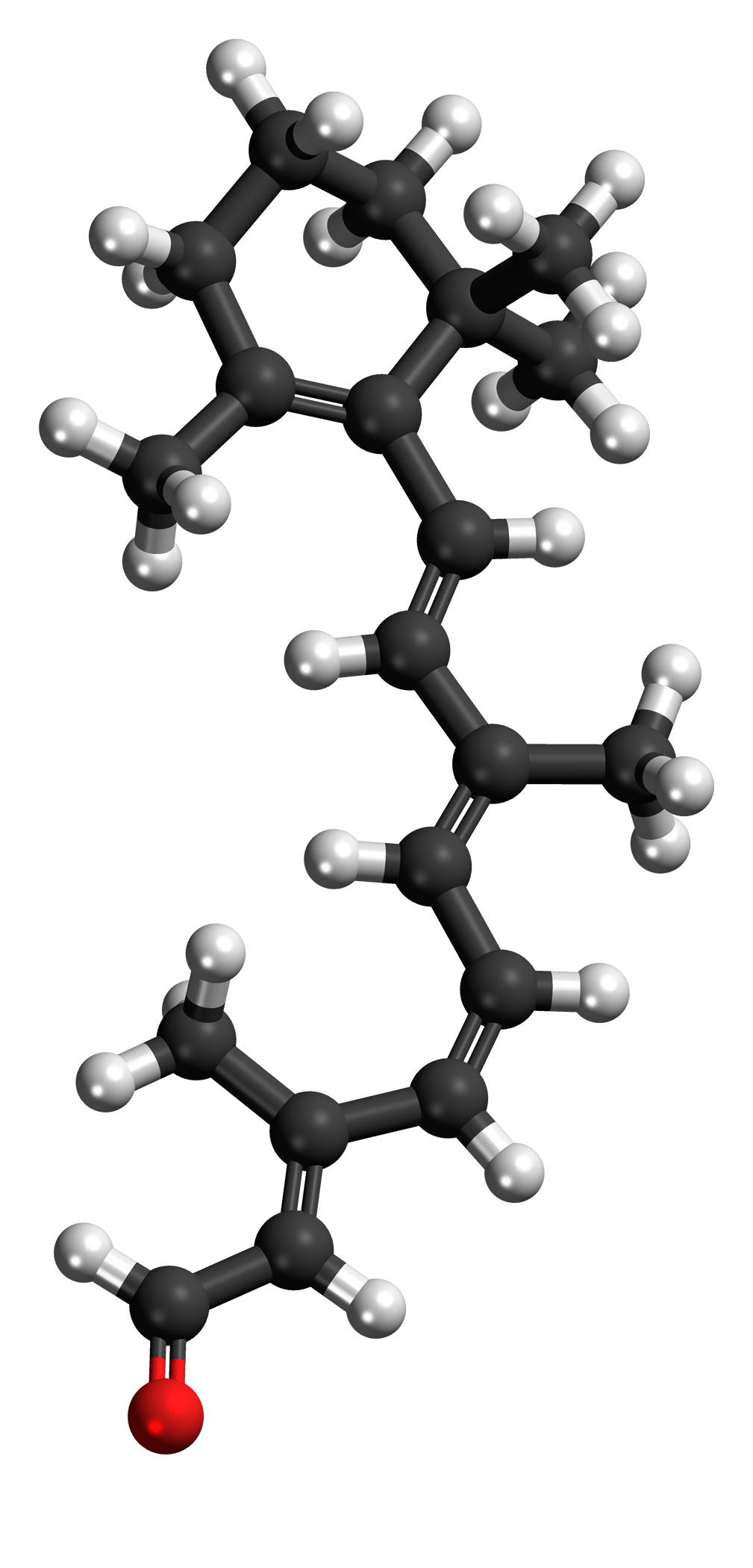 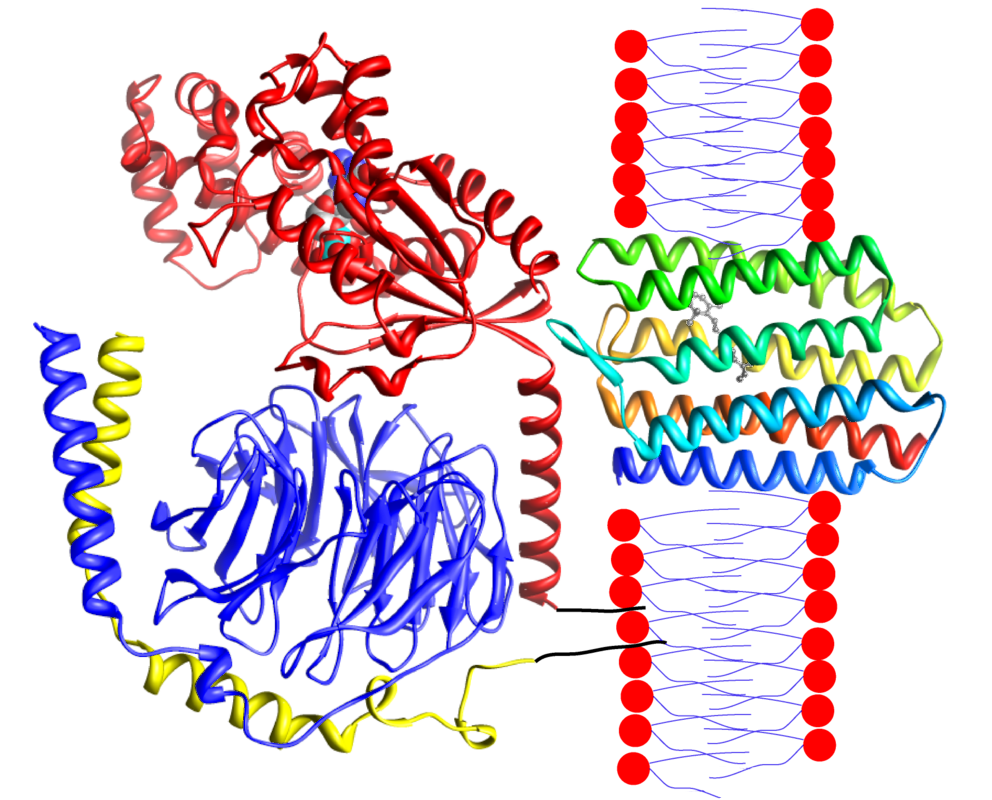 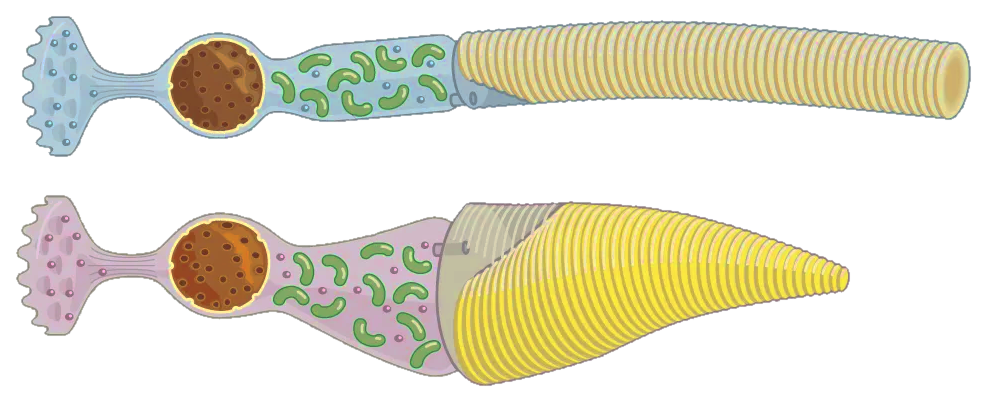 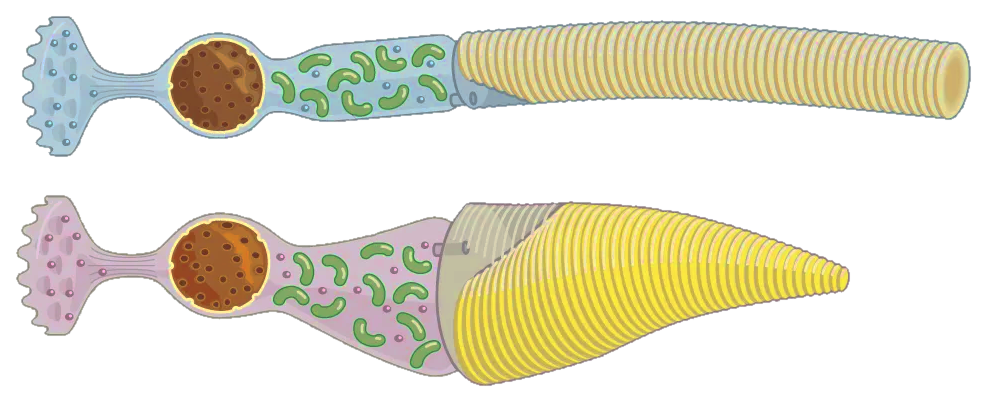 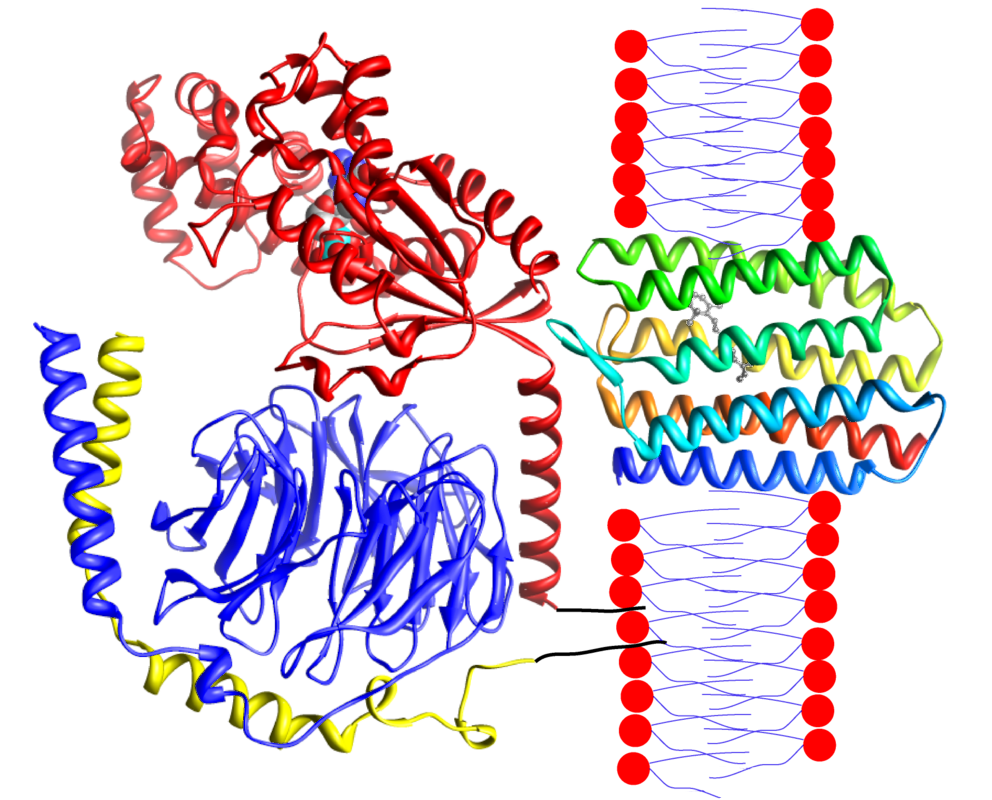 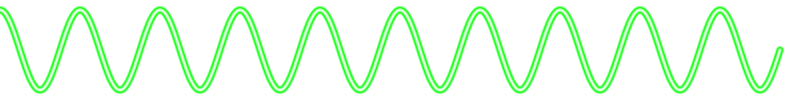 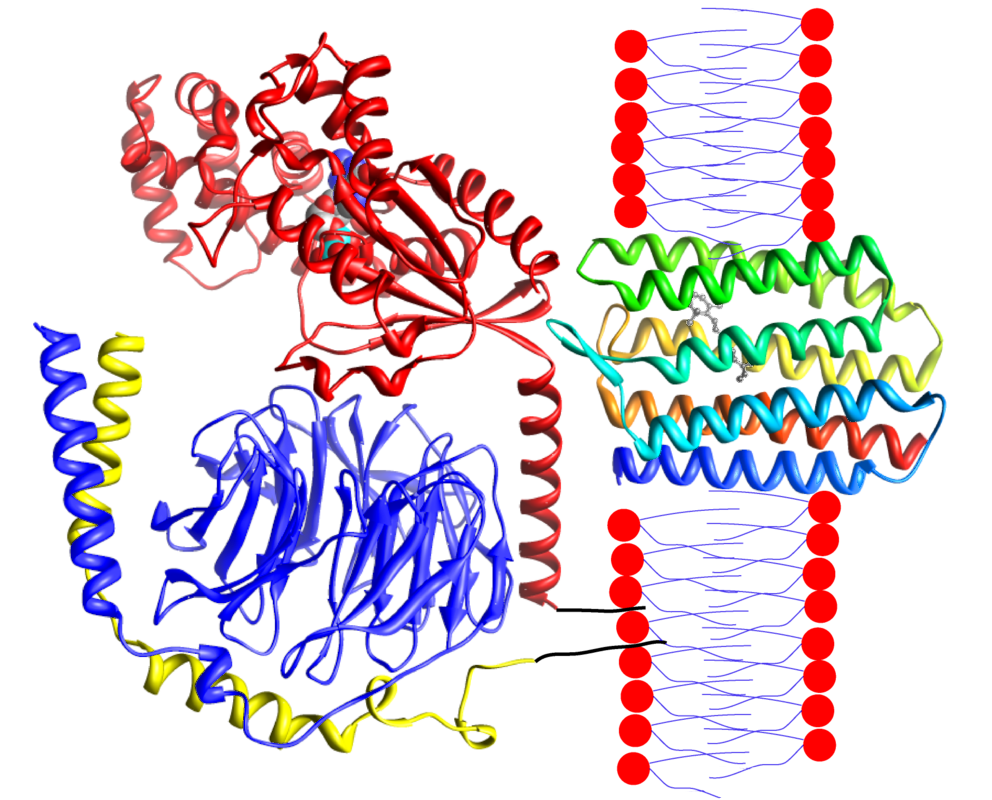 Aside: The Visual Cycle
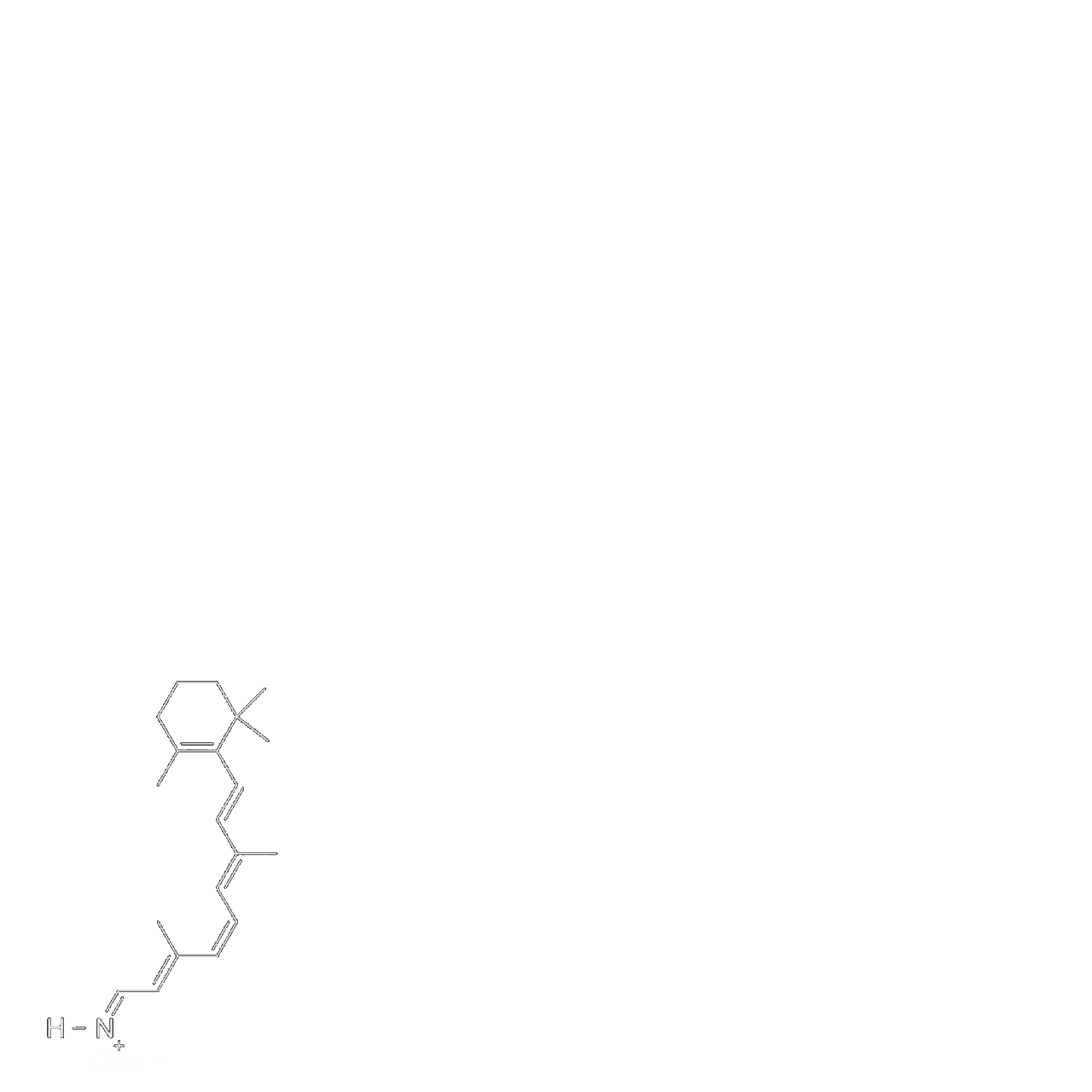 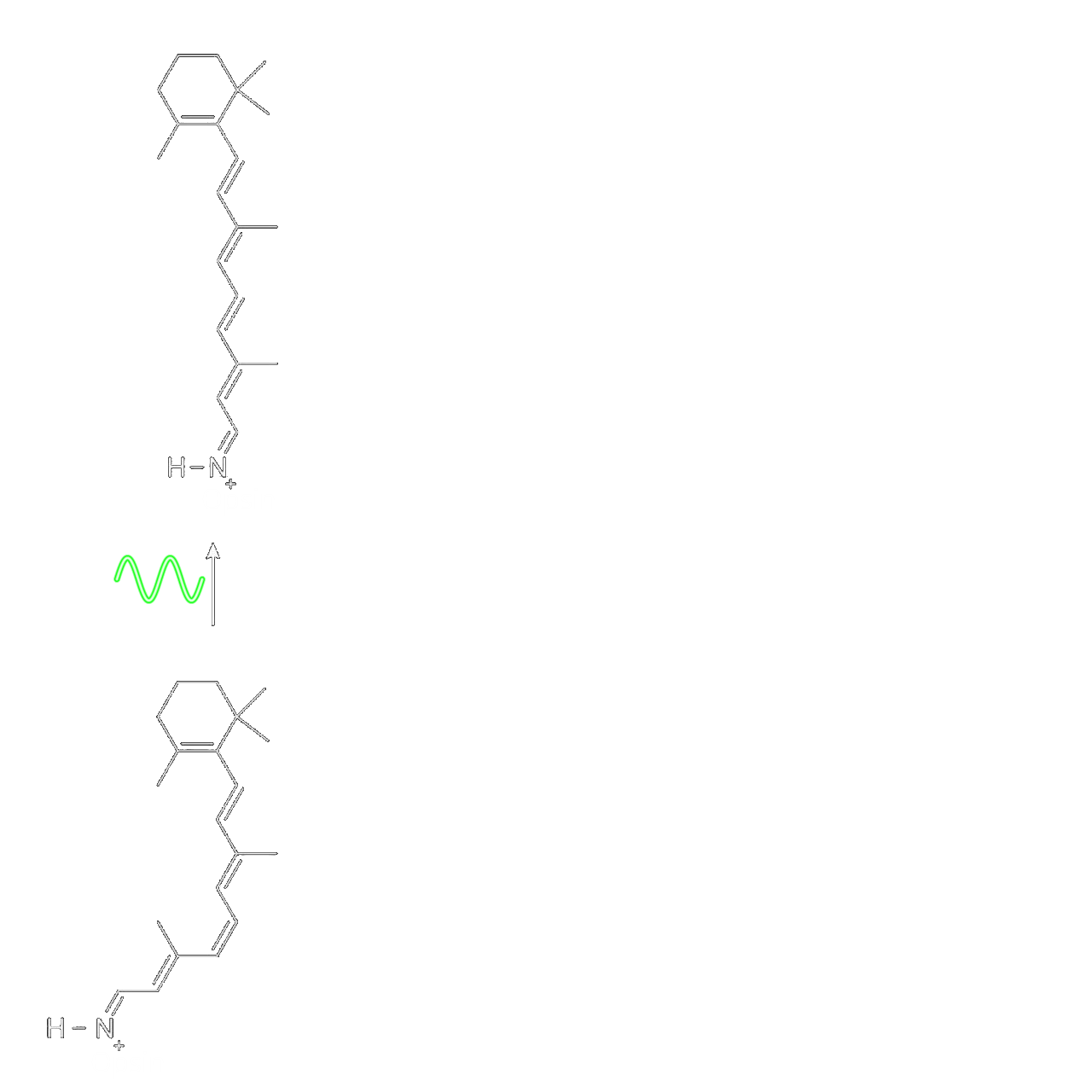 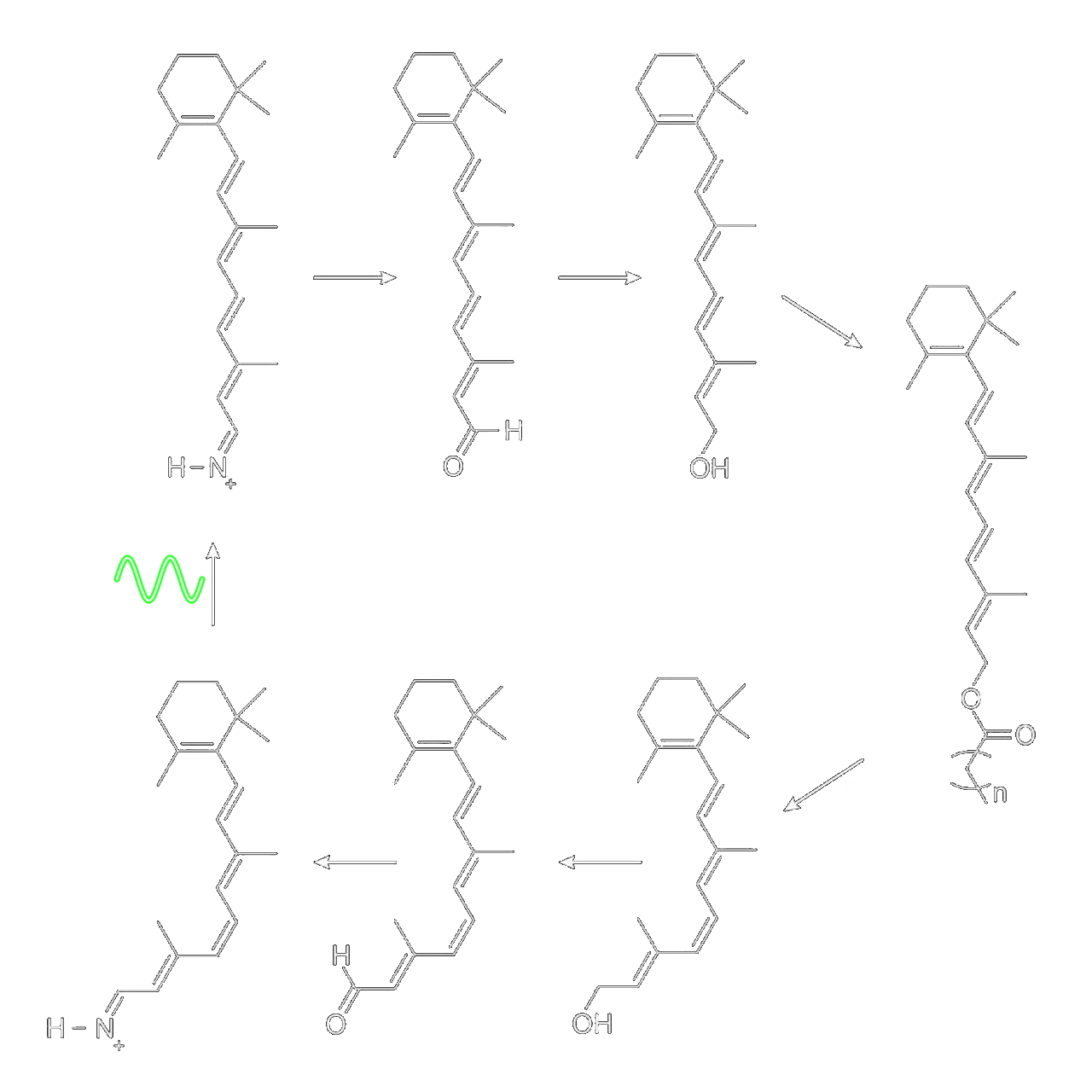 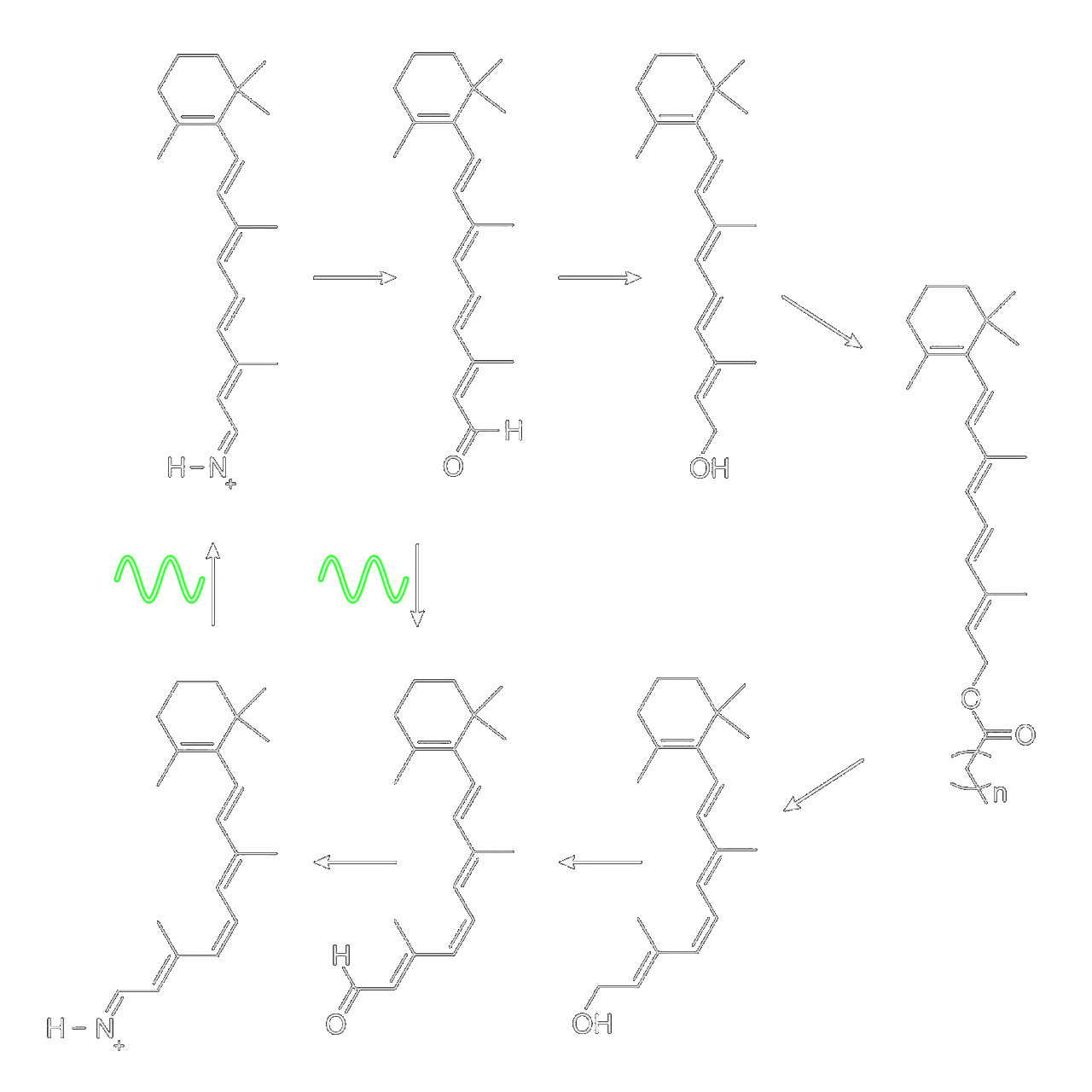 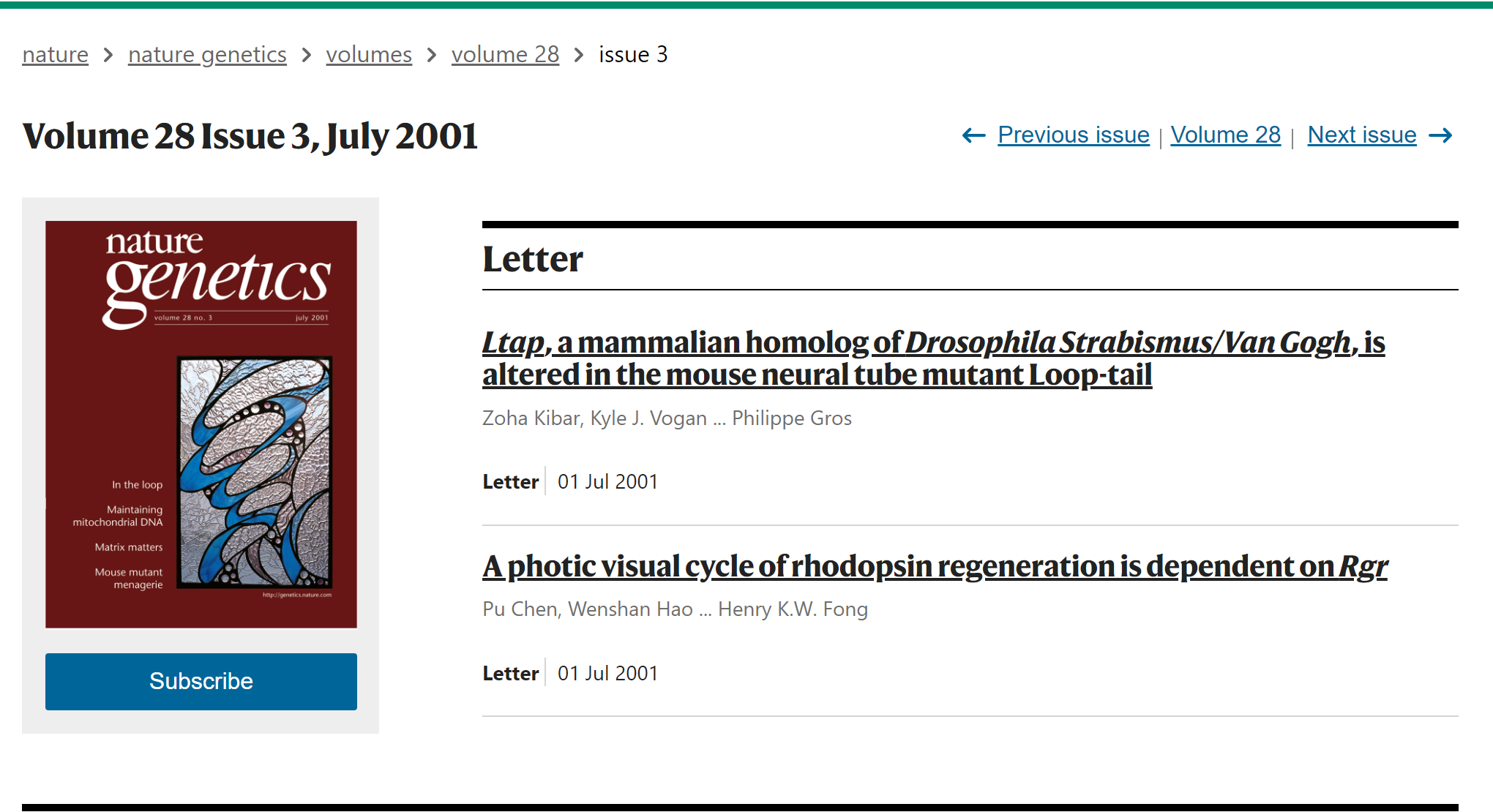 Phototransduction (fast)
Cascade of reactions producing neural signal
Visual cycle (slow)
Regenerates chromophore
Scotopic: requires no light
Photic: complementary to phototransduction!
Biological Perception of Colour
Colour vision uses 3 types of cone receptor: L, M, S
Different opsins give different spectral responses
Every perceivable colour defined bythree tristimulus levels  (L,M,S)
Every realizable colour lies insidespectral cone (physical gamut)
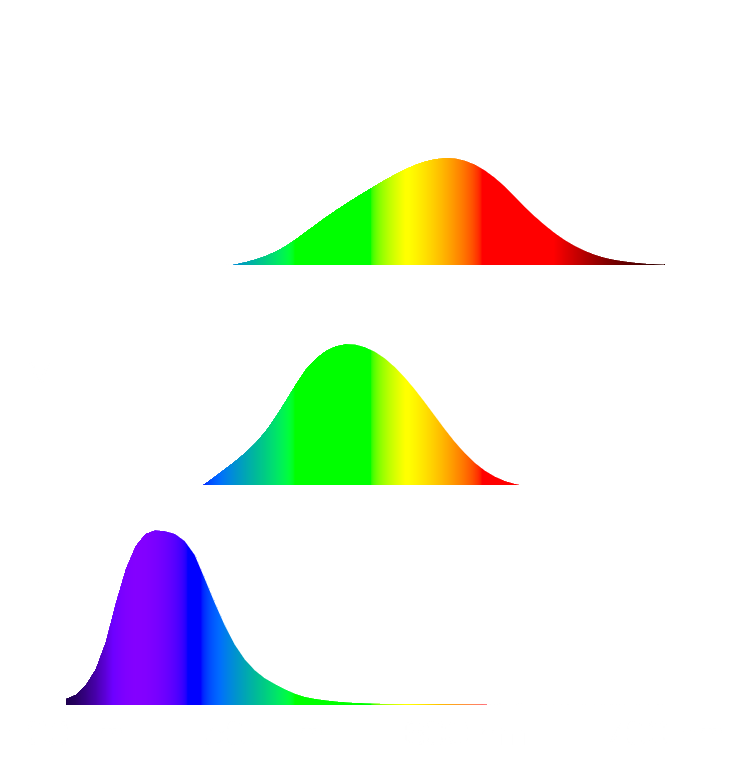 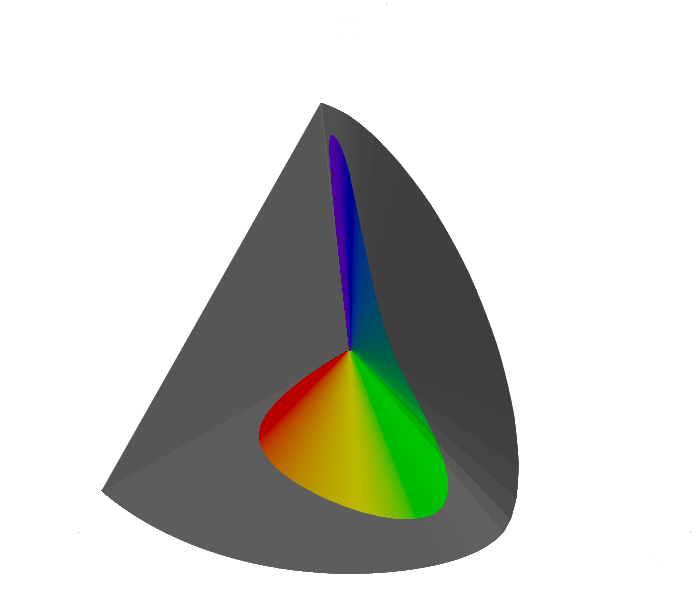 Representation of Colour
Commission Internationale de l'Éclairage (CIE) defines a standard XYZ space to represent any colour
Linear transform LMS ↔ XYZ
Y approximates overall perceptionof luminance (colours with same Yappear “equally bright”)
 Luminance-chrominance spaces defined from XYZ (e.g. xyY, Lu’v’)
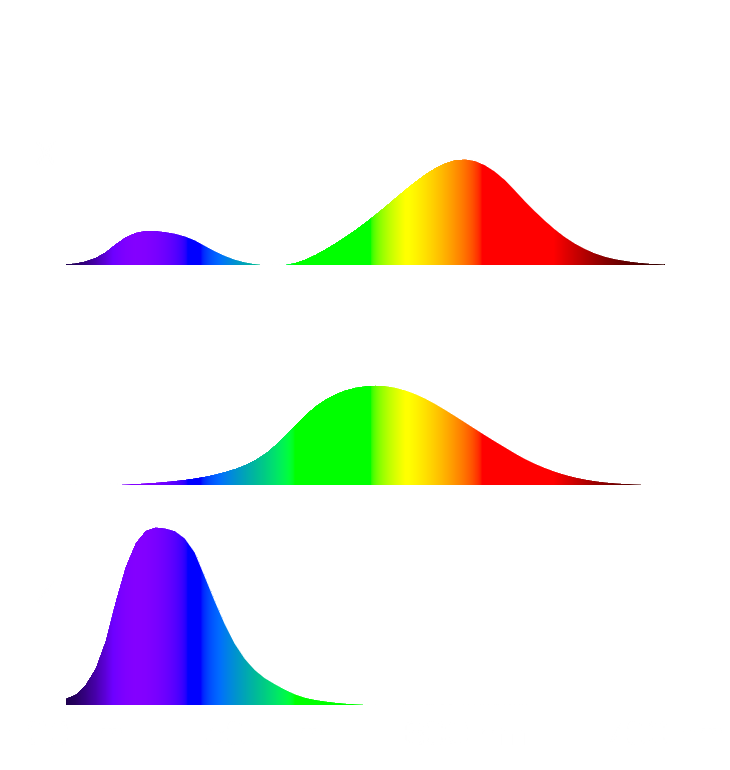 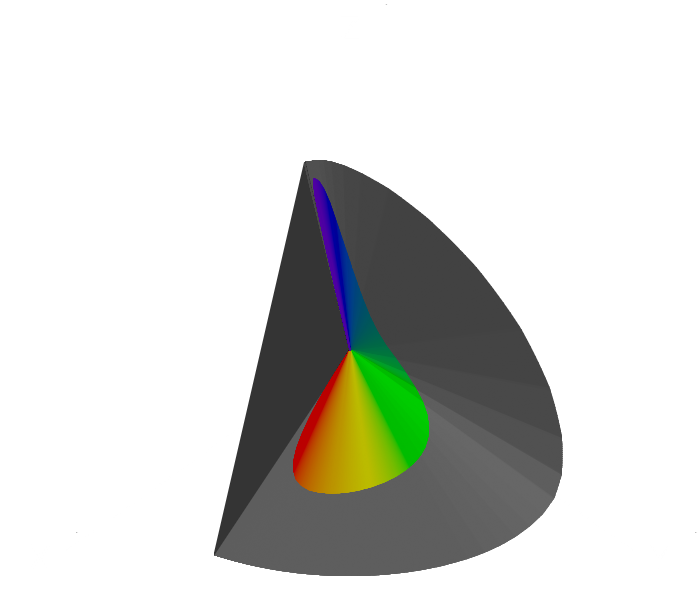 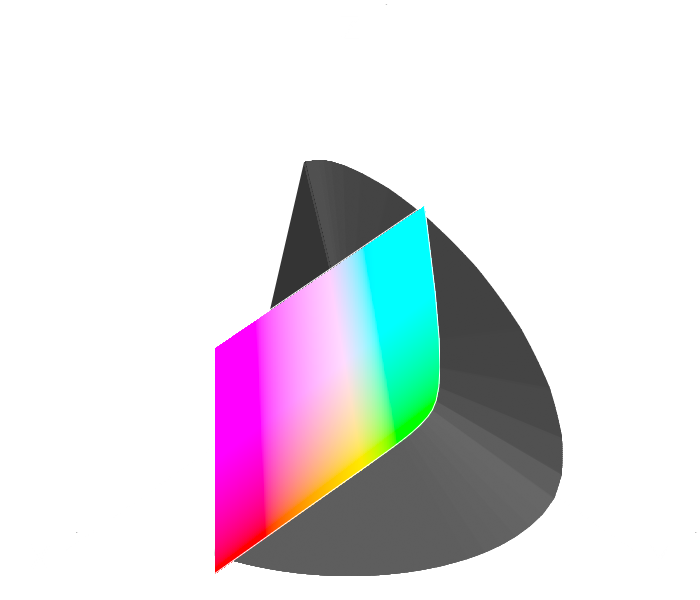 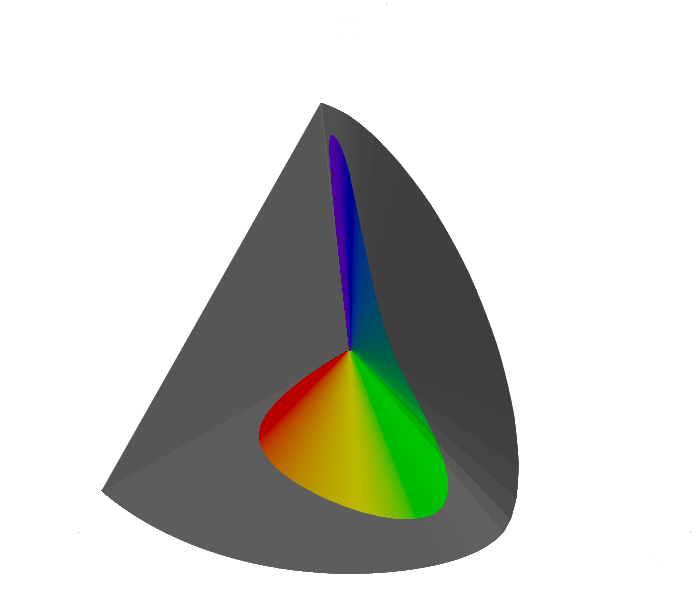 Colour Addition
When light sources combine, tristimulus levels add
3 suitable primary colours can span most of colour space
E.g. HDTV standard Red-Green-Blue
But some physical colours lieoutside any trichromatic gamut
Nonhumans (and some humans)may have different dimensionalitycolour spaces
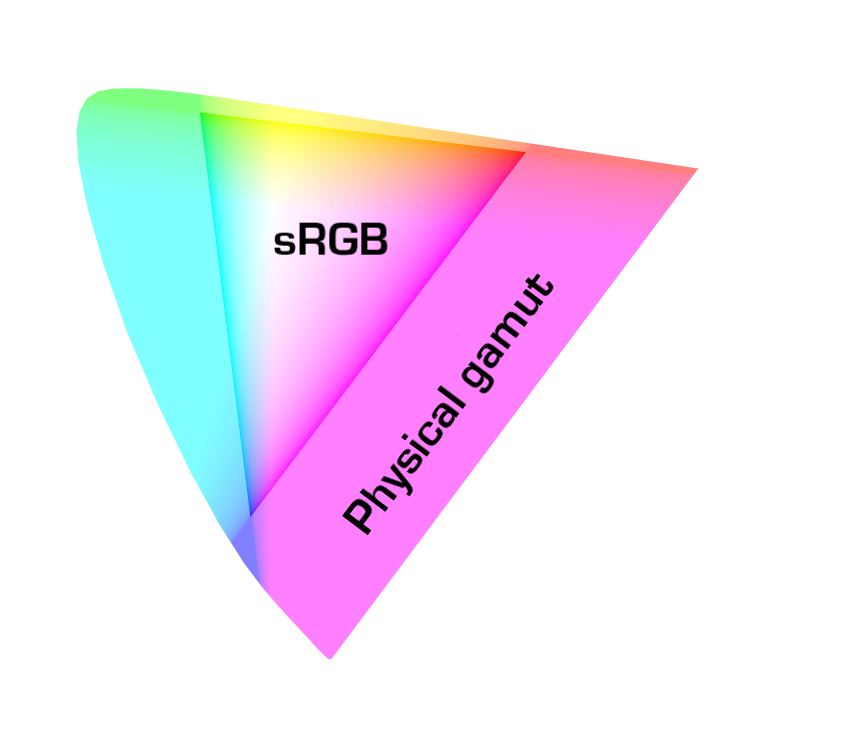 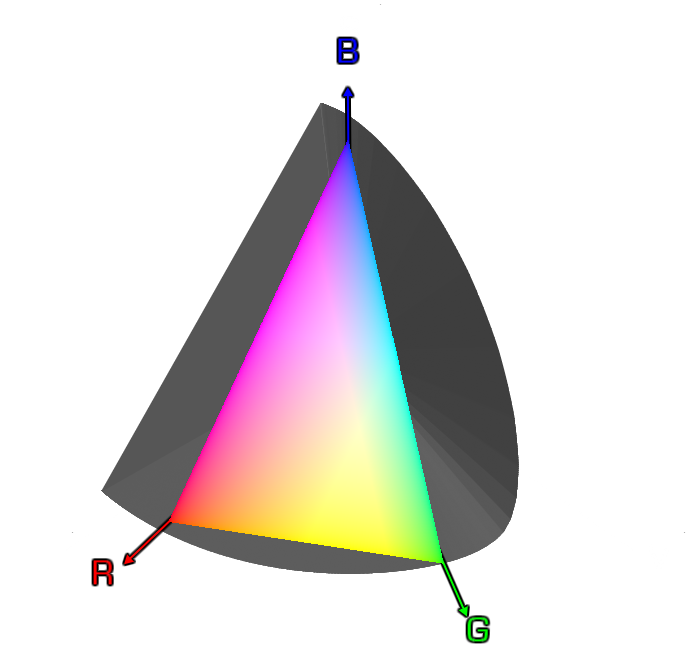 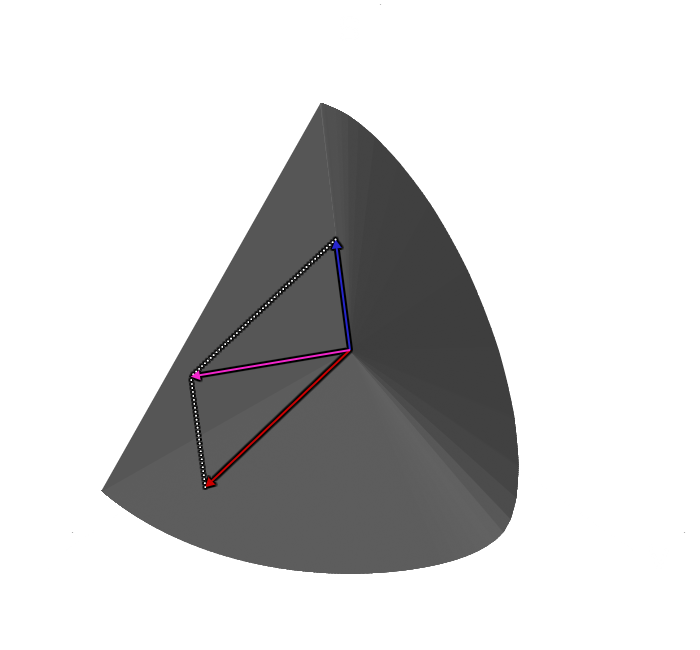 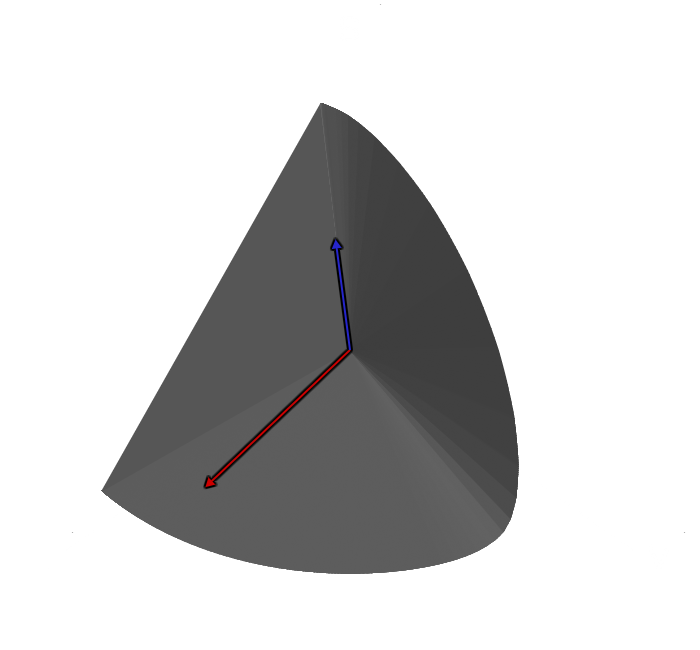 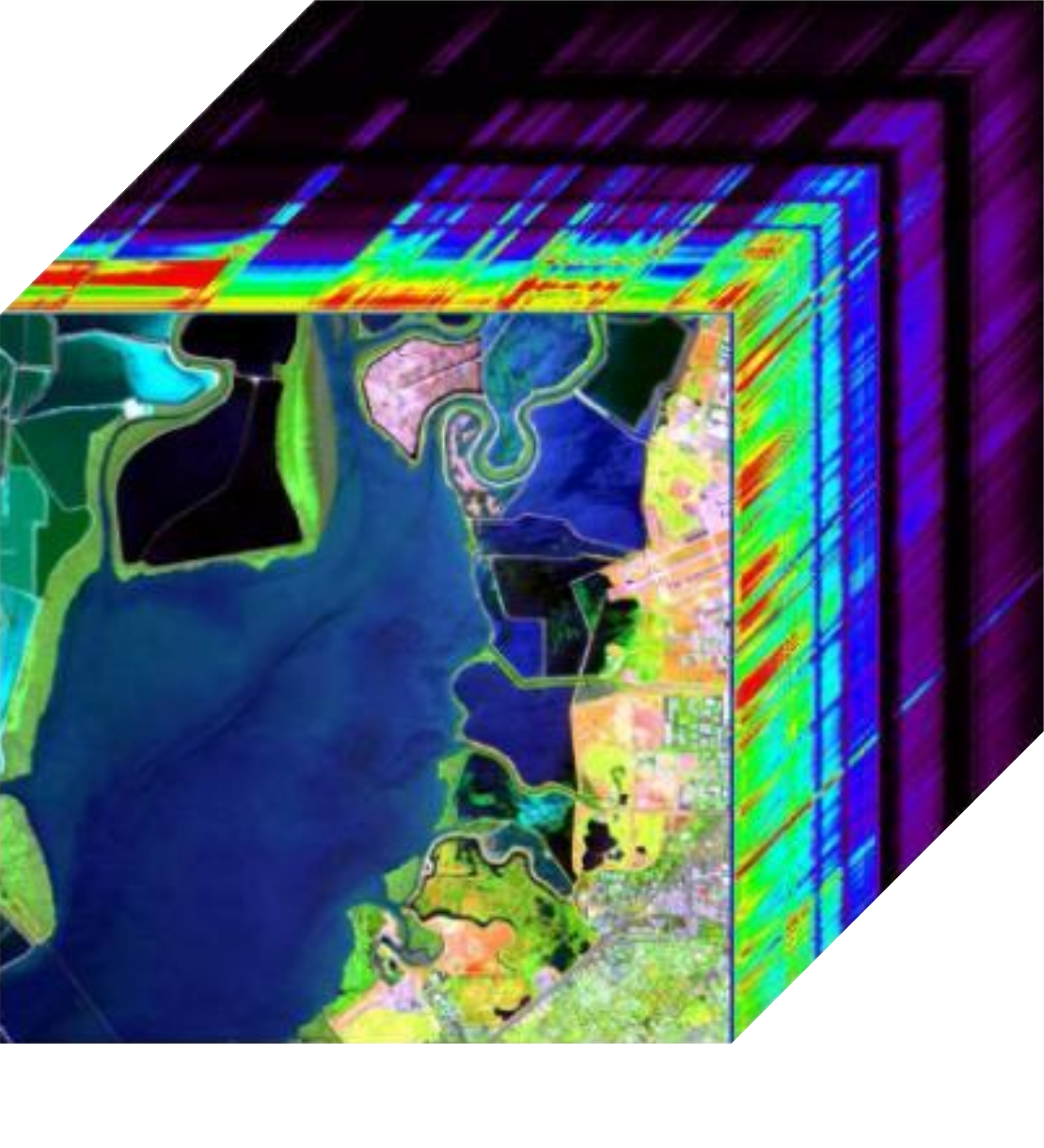 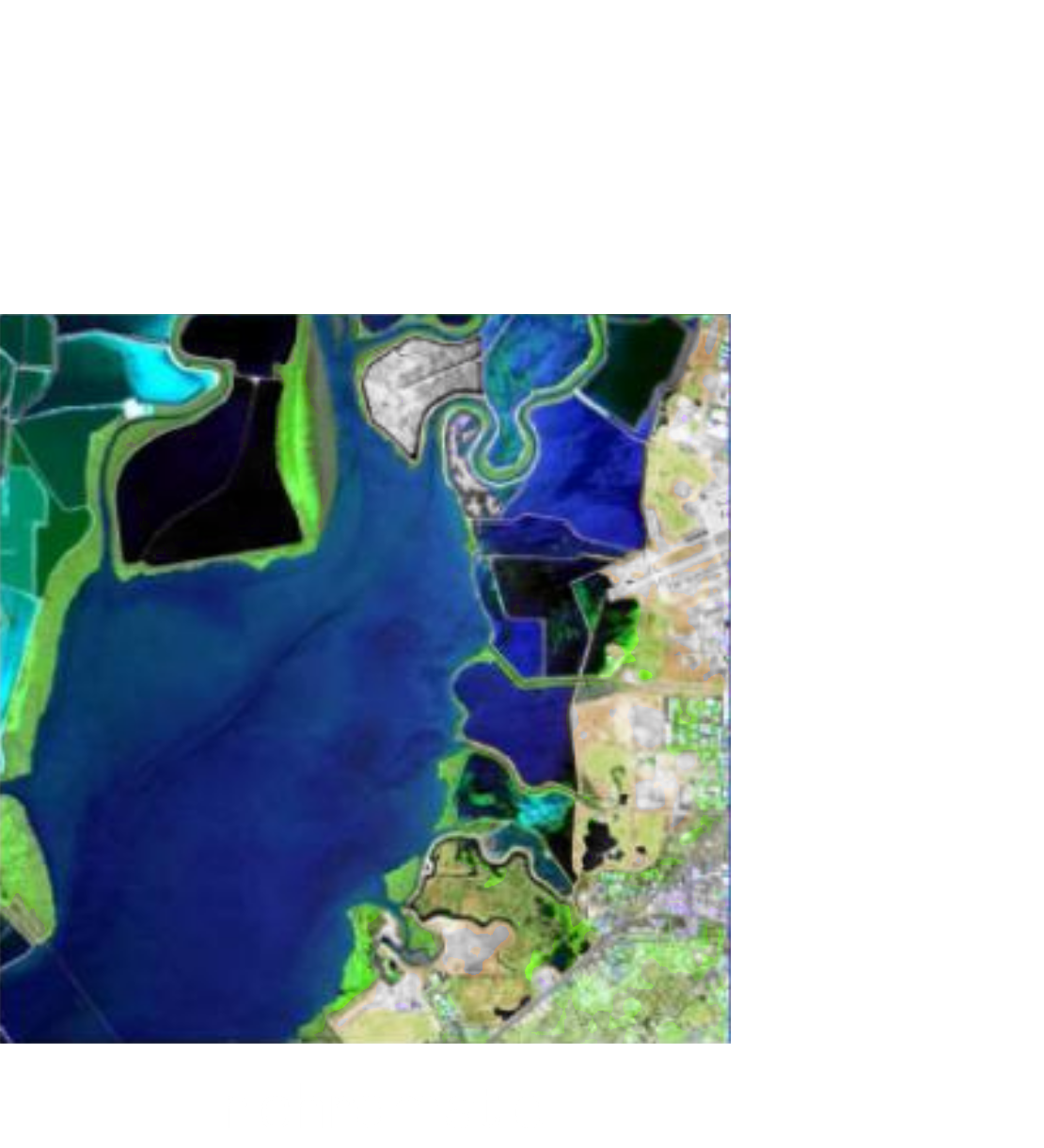 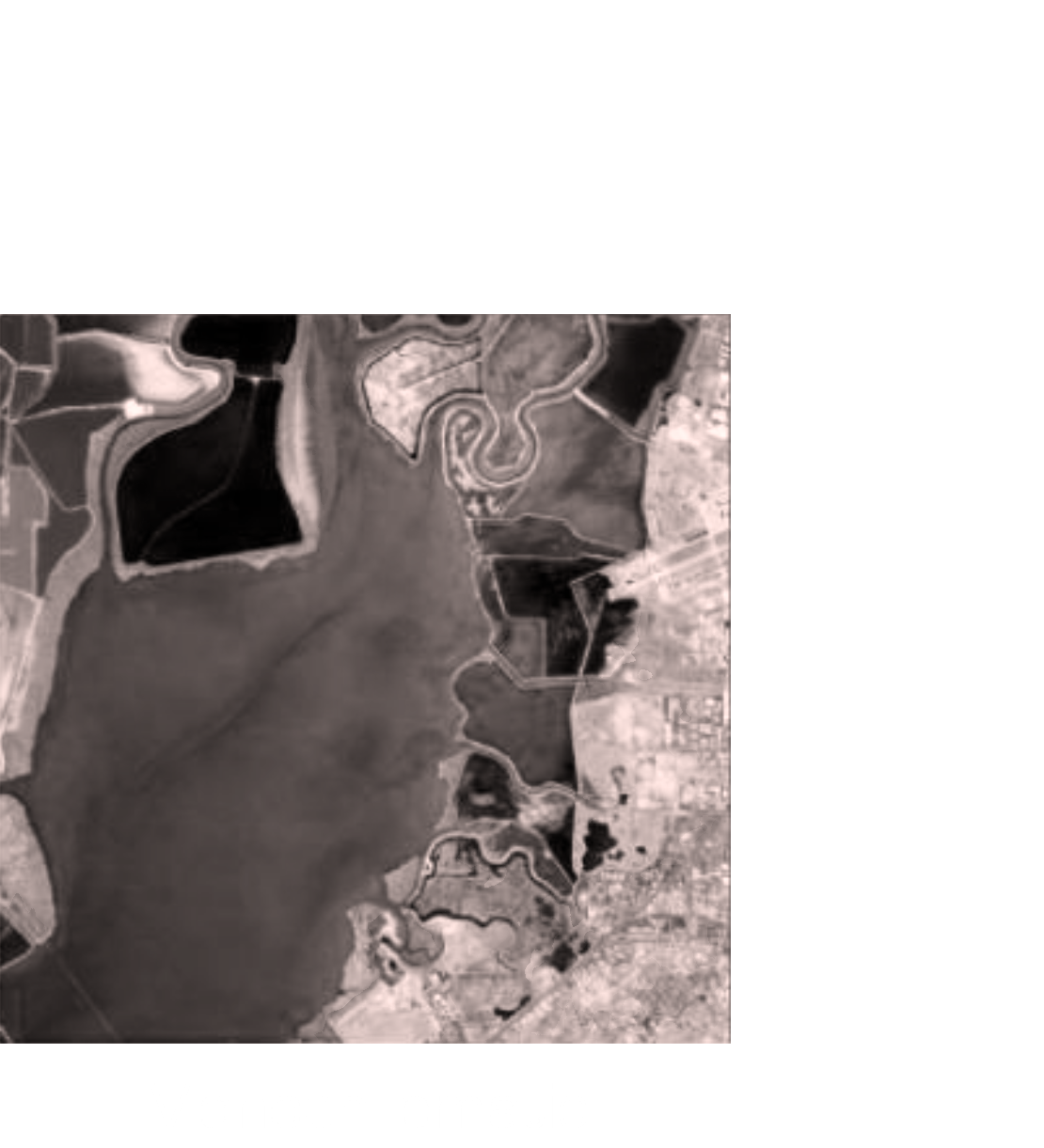 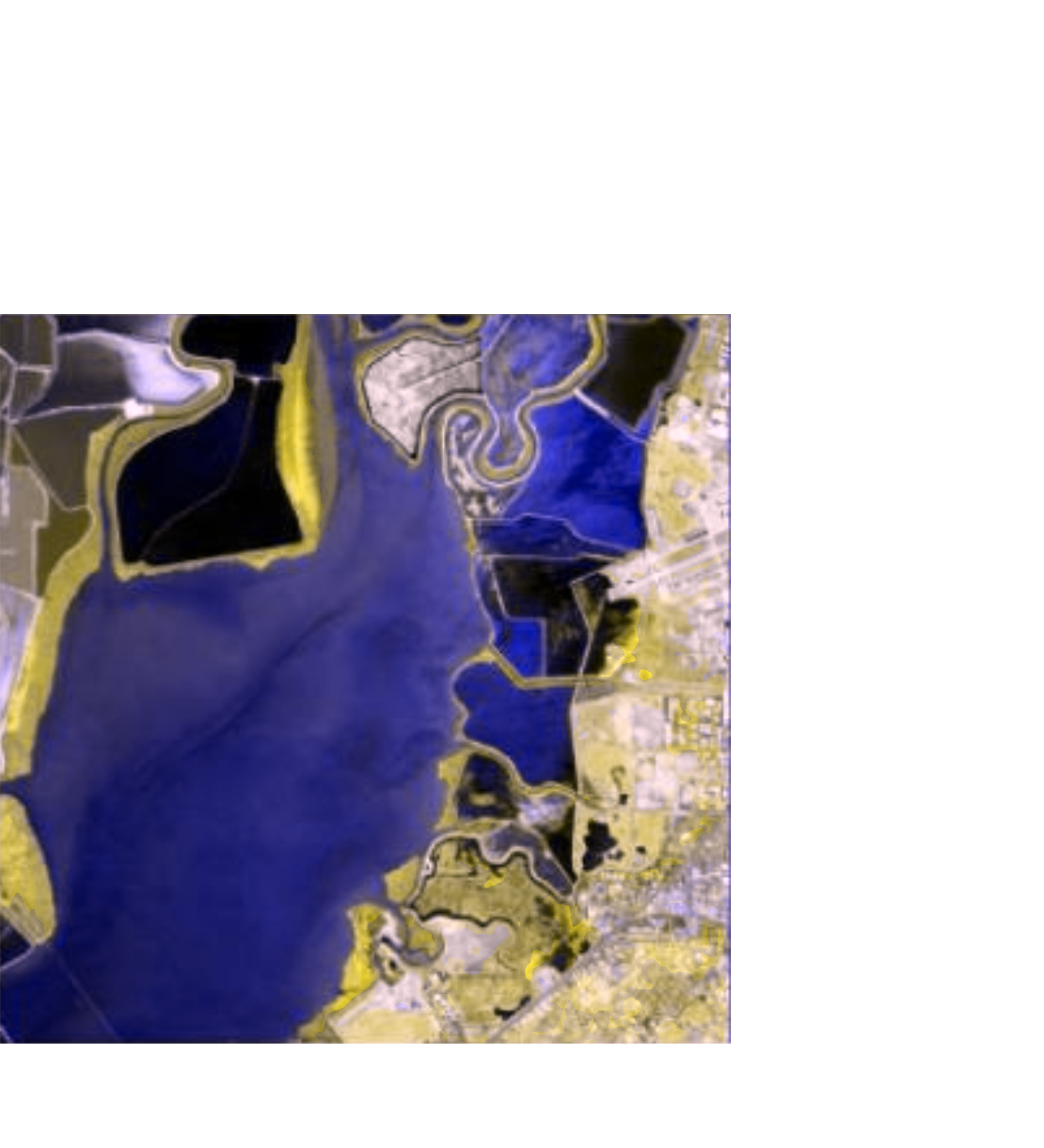 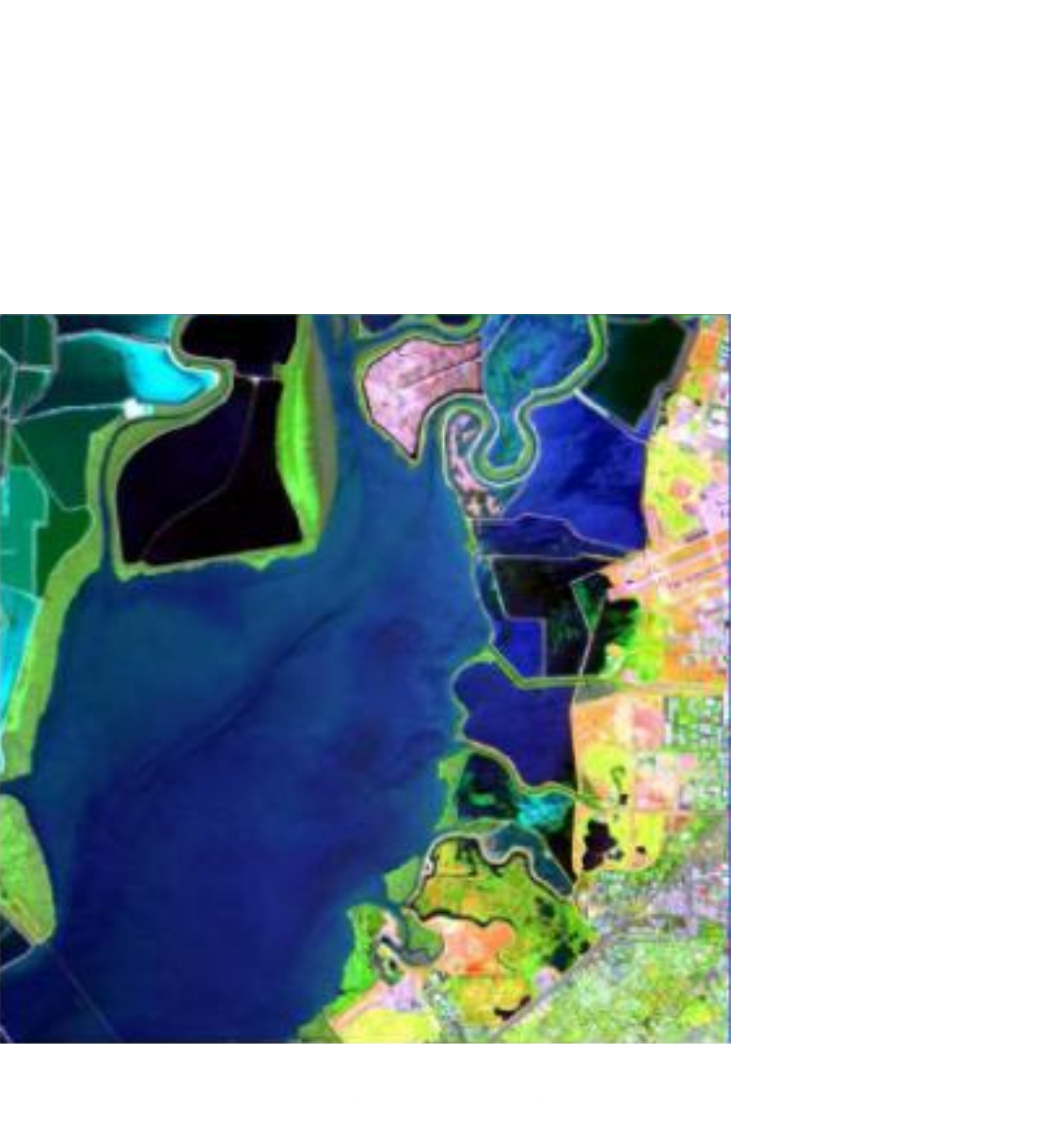 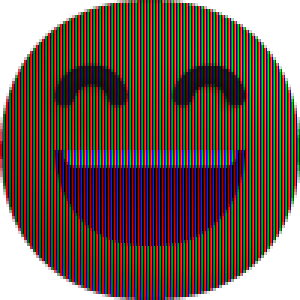 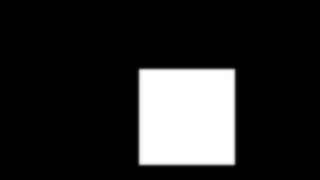 Colour Addition (cont’d)
How to combine colours additively:
Projection
Pixelation
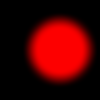 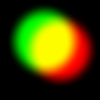 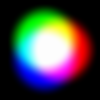 Colour Subtraction
Occurs when a material selectively absorbs or reflects light from a broad-spectrum source
Technically the physical process is usually multiplicative
Overall colour is the sum of the remaining colours
Subtractive primariesare the complementsof additive primaries
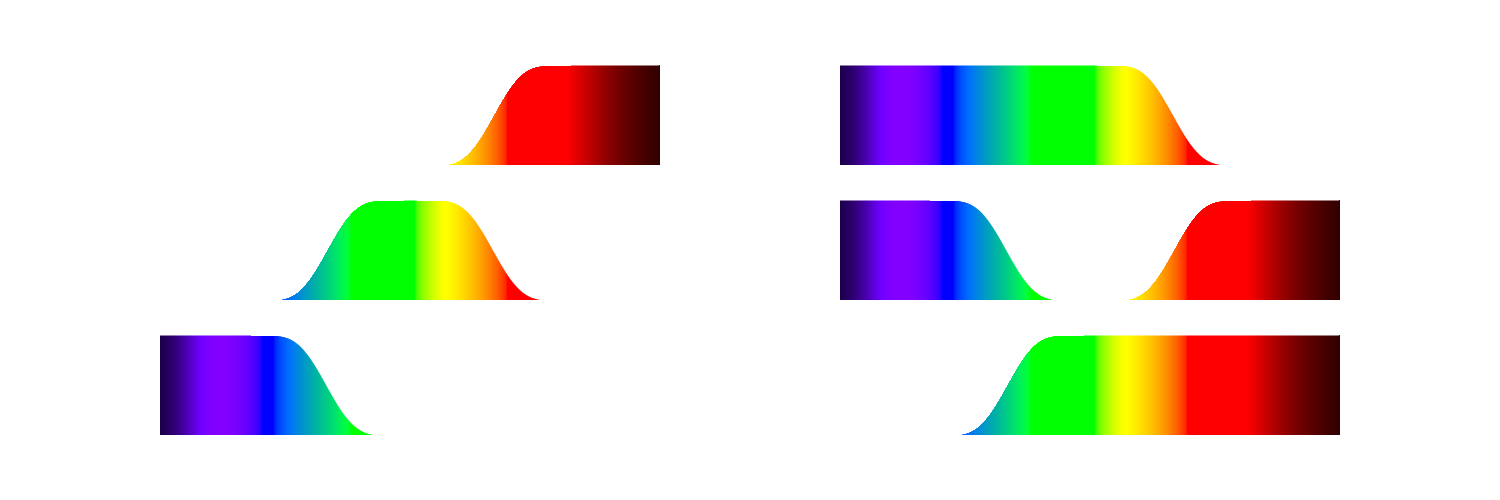 Colour Subtraction (cont’d)
How to combine colours subtractively:
Filters
Pigments
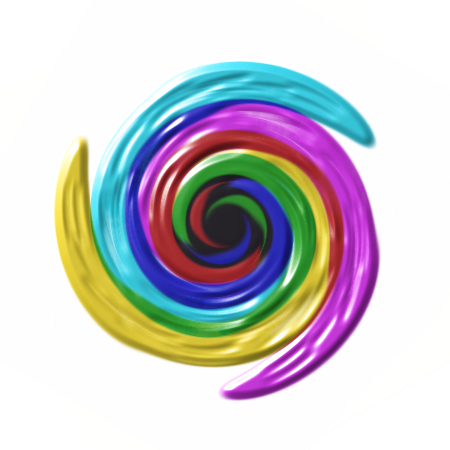 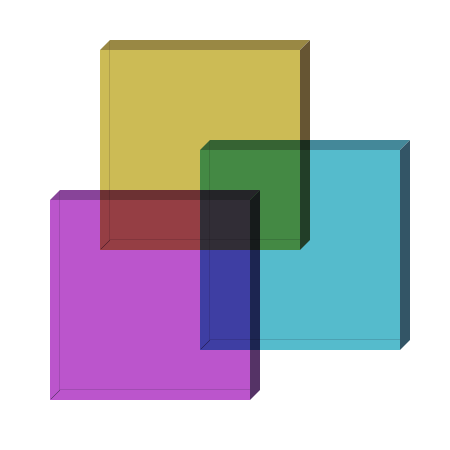 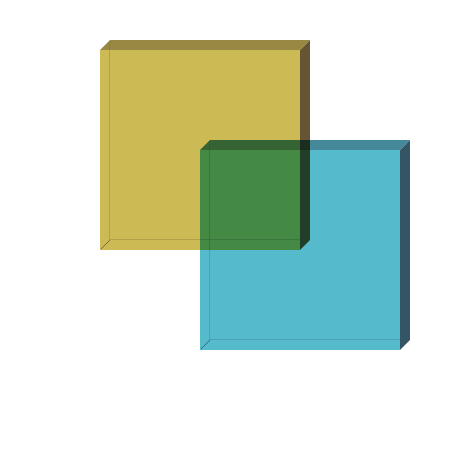 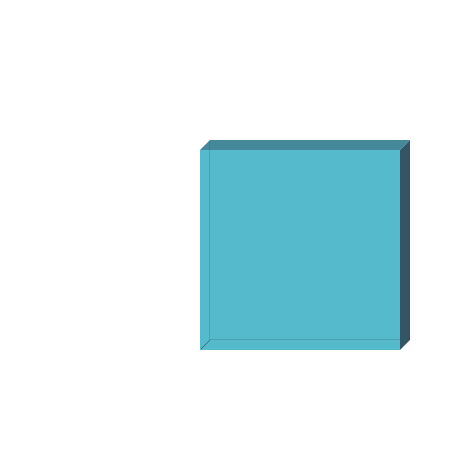 Summary
Human vision is trichromatic:3 colour receptors → 3d colour space → 3 primary colours
Emitters combinecolours additively
Absorbers combinecolours subtractively
Physics, biochemistry, andpsychology affect perception!
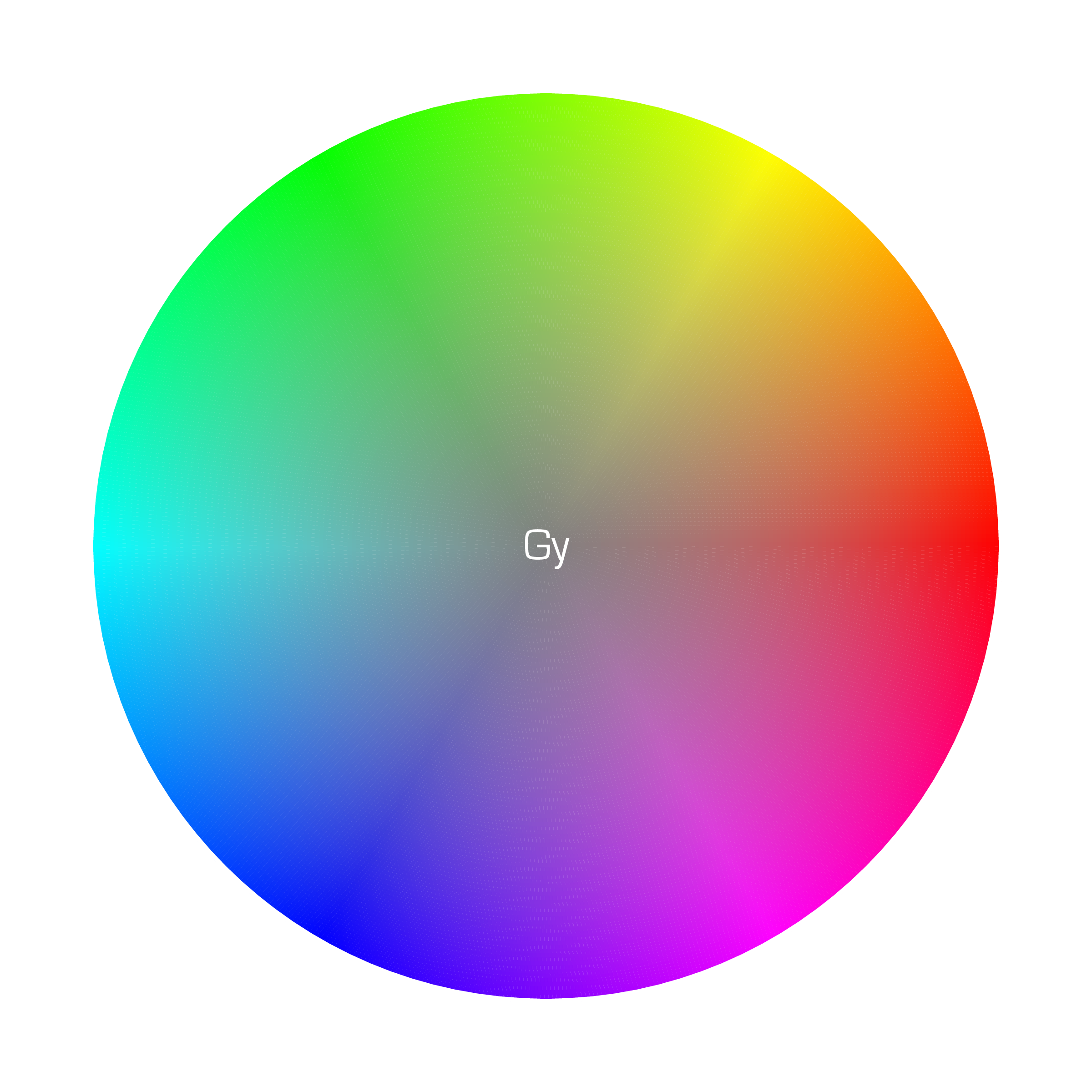 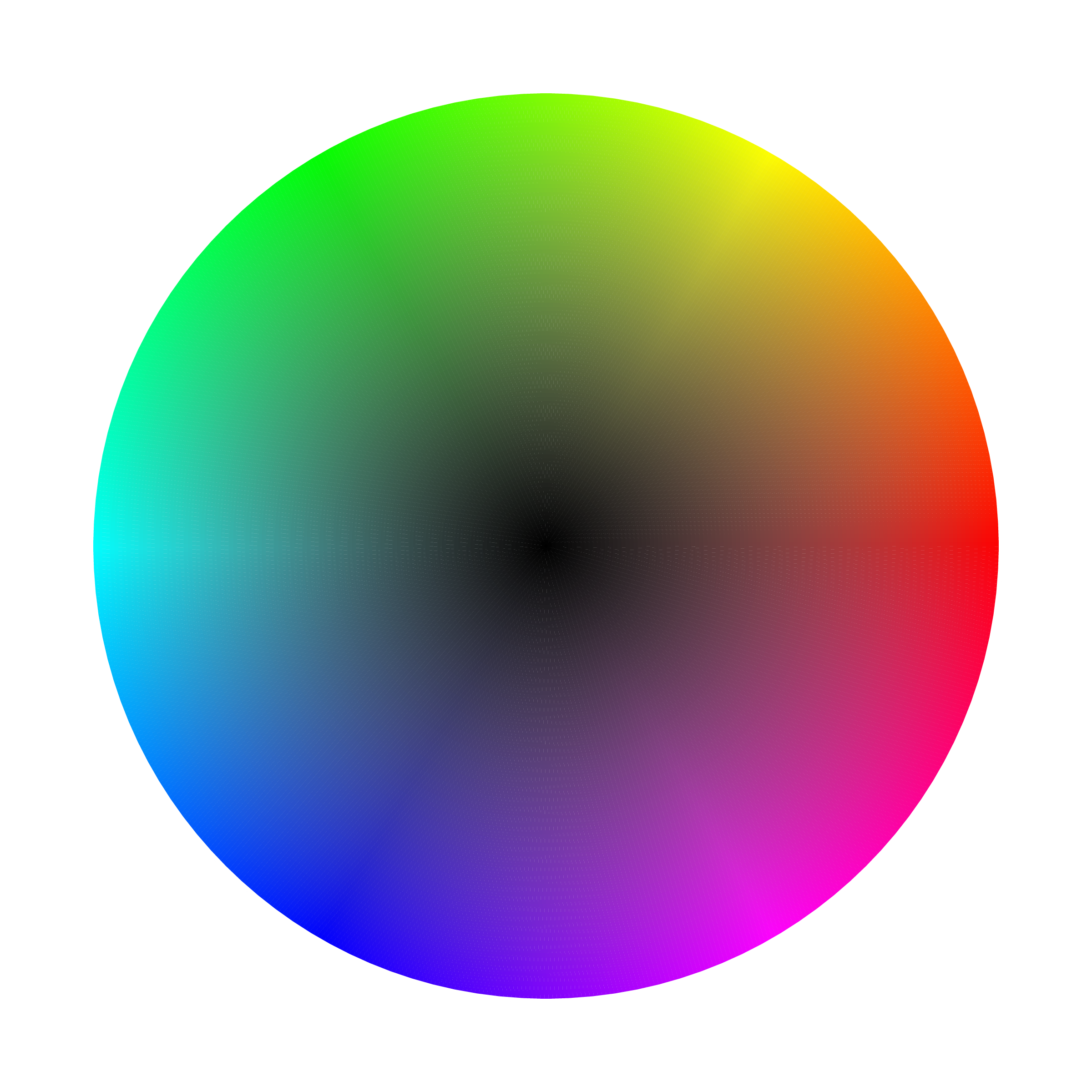 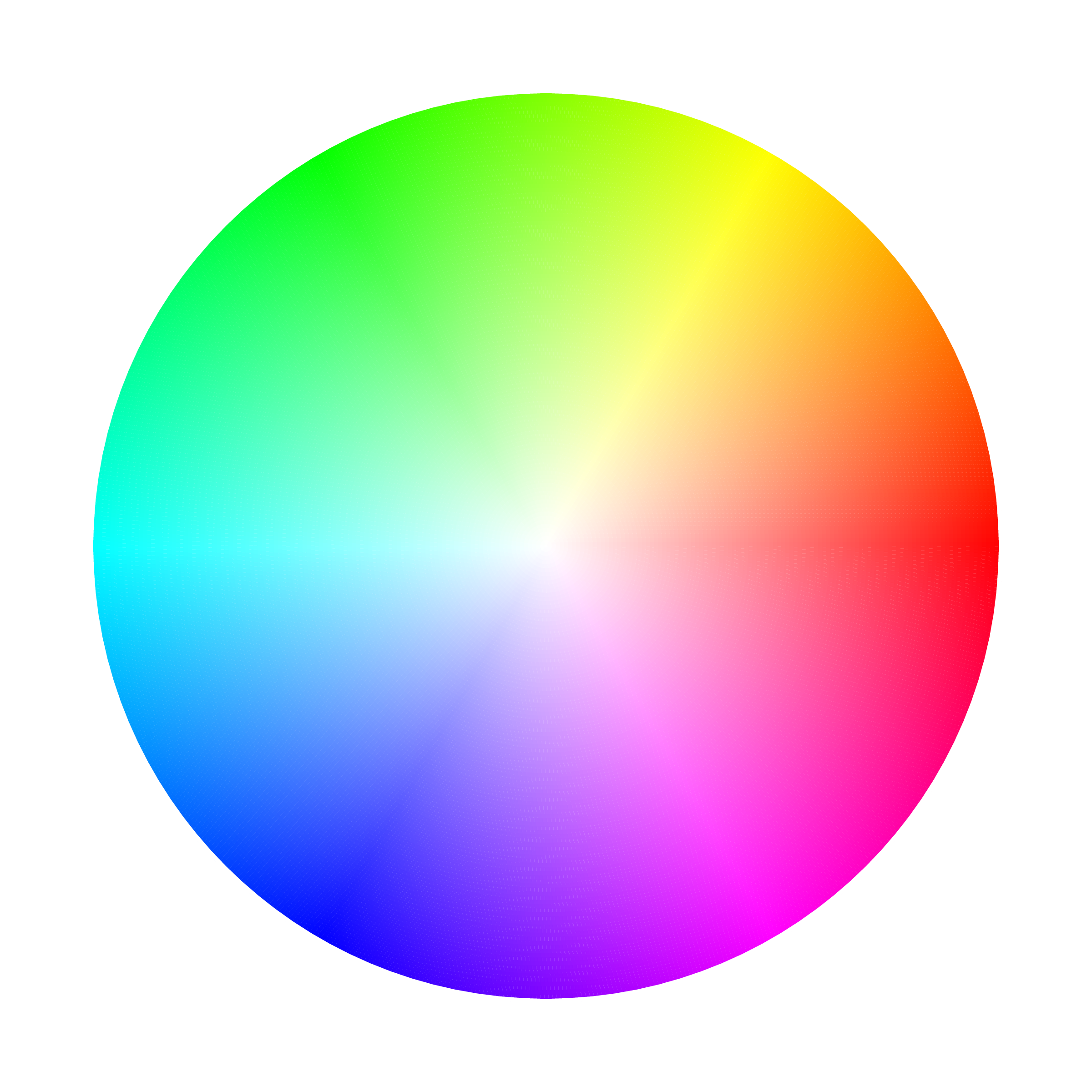 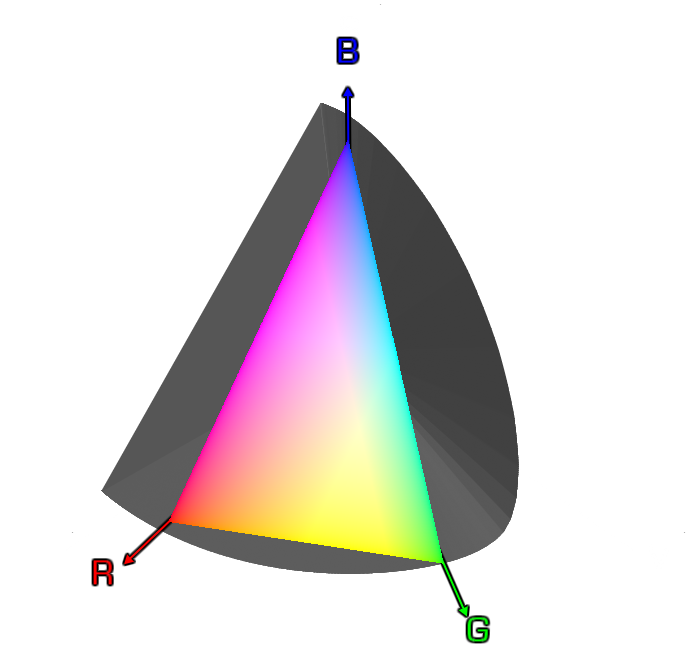 Image Credits
Solar spectrum: SORCE
LED spectrum: DTU/Jost et al.
Eyeball: iStock/iZonda
Photoreceptors: Encyclopædia Britannica, Inc.
Rhodopsin, retinal: Wikipedia/Wikimedia
Visual cycle: JBC/Zhang et al.
Hyperspectral image: Wikimedia
Acknowledgements
Special thanks to Pu Chen